KHỞI ĐỘNG
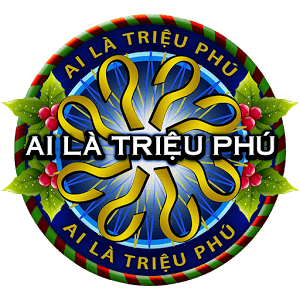 AI LÀ TRIỆU PHÚ
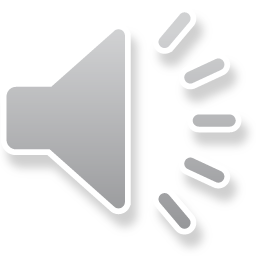 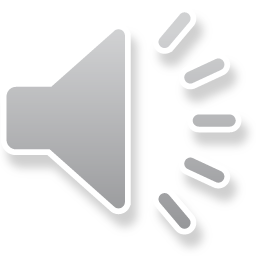 Nơi nào được coi là trường học đầu tiên của quốc gia Đại Việt?
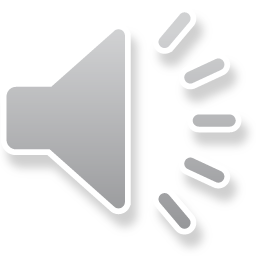 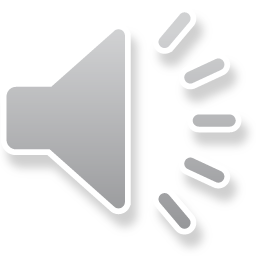 A. Chùa Trấn Quốc.
B. Văn Miếu
C. Chùa Một Cột
D. Quốc Tử Giám.
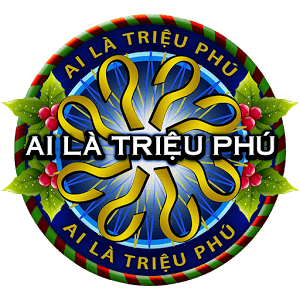 AI LÀ TRIỆU PHÚ
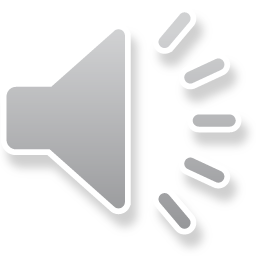 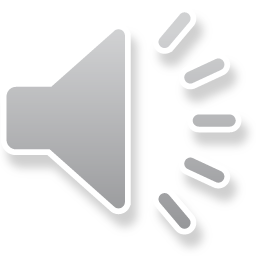 Quốc Tử Giám được xây dựng năm 1076 dưới triều vua?
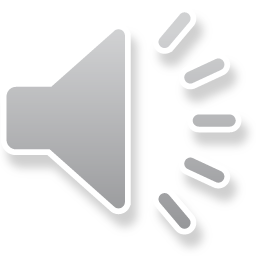 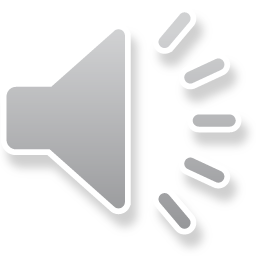 A. Lý Thái Tổ
B. Lý Thái Tông
C. Lý Thánh Tông
D. Lý Nhân Tông
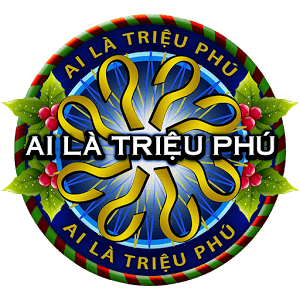 AI LÀ TRIỆU PHÚ
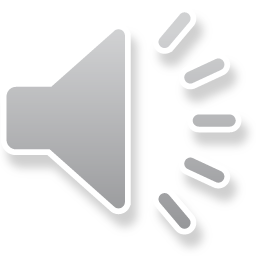 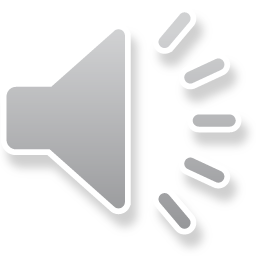 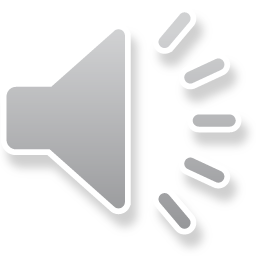 Nhà Lý xây dựng Văn Miếu – Quốc Tử Giám để làm gì?
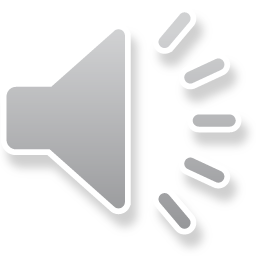 A. Dạy học cho con vua, quan, tổ chức các kì thi.
B. Vui chơi giải trí.
C. Là nơi gặp gỡ của quan lại.
D. Đón tiếp sứ thần nước ngoài.
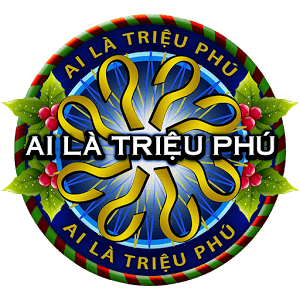 AI LÀ TRIỆU PHÚ
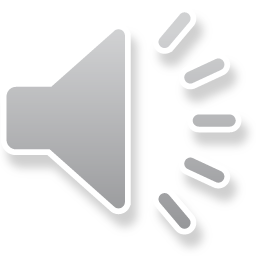 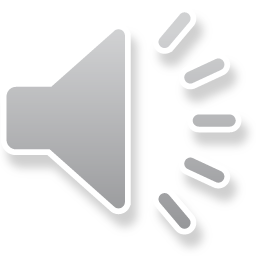 Nhà Lý mở khoa thi đầu tiên để tuyển chọn quan lại vào thời gian nào?
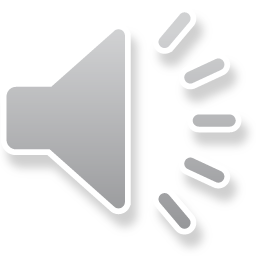 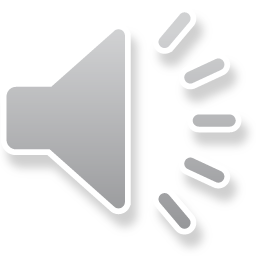 A. 1073
B. 1074
C. 1075
D. 1076
BÀI 16:
Công cuộc xây dựng đất nước thời Trần (1226 - 1400) (t1)
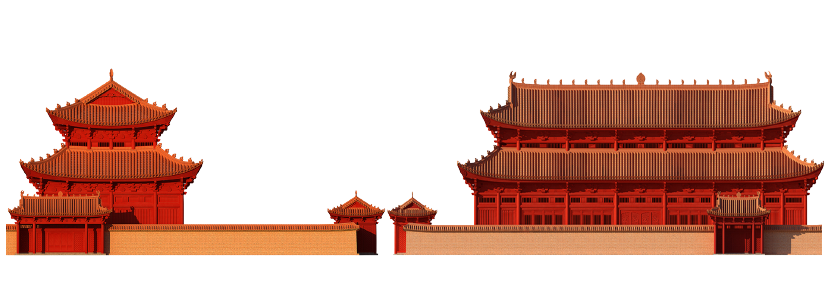 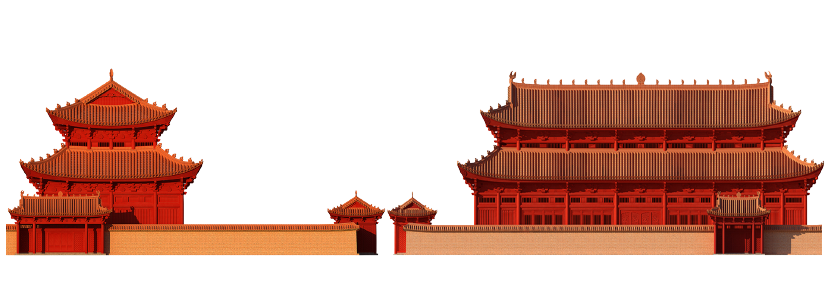 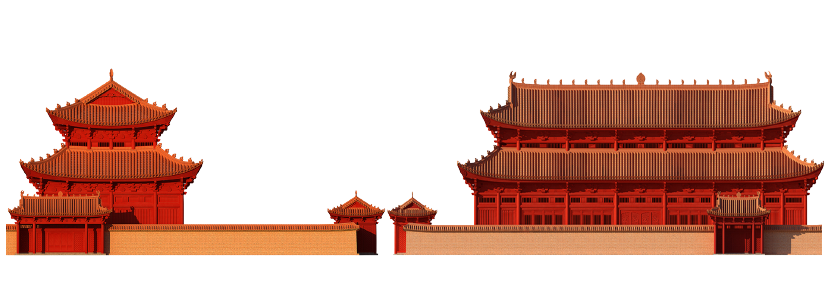 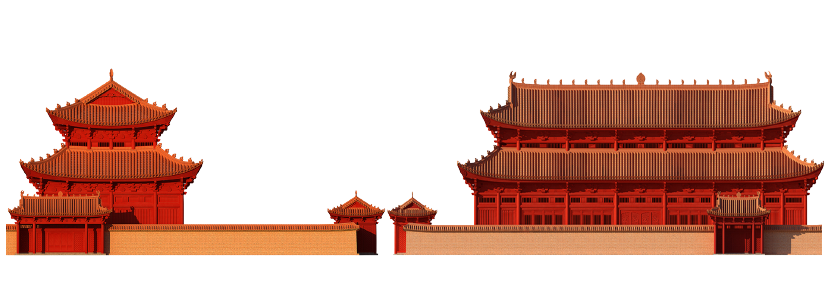 NỘI DUNG
Nhà Trần thành lập
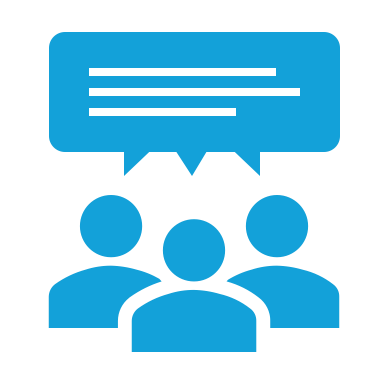 01
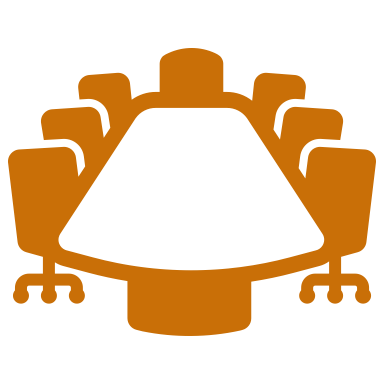 Tình hình chính trị
02
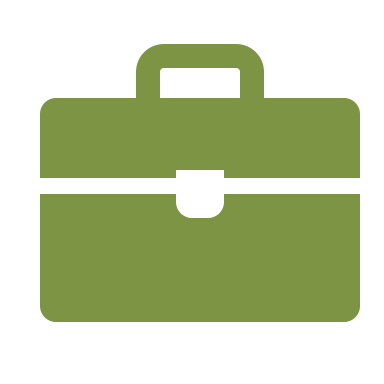 Tình hình kinh tế
03
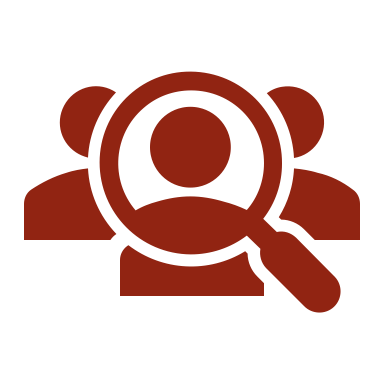 Tình hình xã hội
04
Tình hình văn hoá
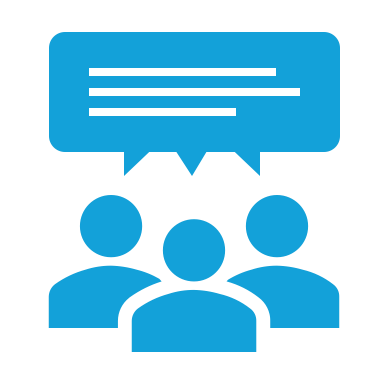 05
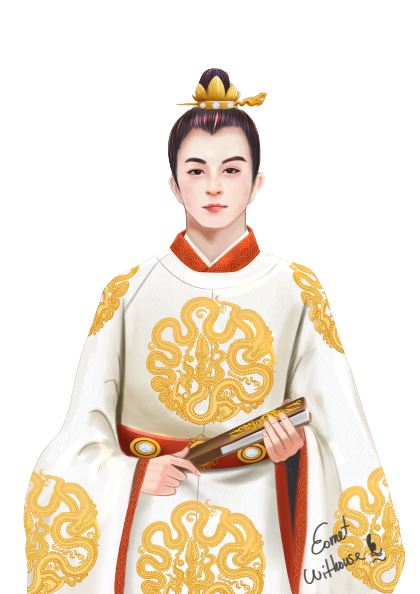 1
Nhà Trần thành lập.
Đọc đoạn trích sau và thông tin trong sách giáo khoa: Em hãy cho biết tình hình nhà Lý cuối thế kỉ XII?
Bấy giờ nhà vua vẫn cứ tiến hành mọi việc thổ mộc không ngừng, nghe nói ngoài kinh thành có giặc cướp, cũng giả vờ làm ngơ để bưng bít đi, chỉ ham thích của cải. Các bầy tôi (quan lại) đều bắt chước, tranh nhau bán quan buôn ngục, ngoài ra không còn nghĩ đến việc gì.
(Khâm định Việt sử thông giám cương mục)
Xem đoạn video sau và cho biết nhà Trần được thành lập như thế nào?
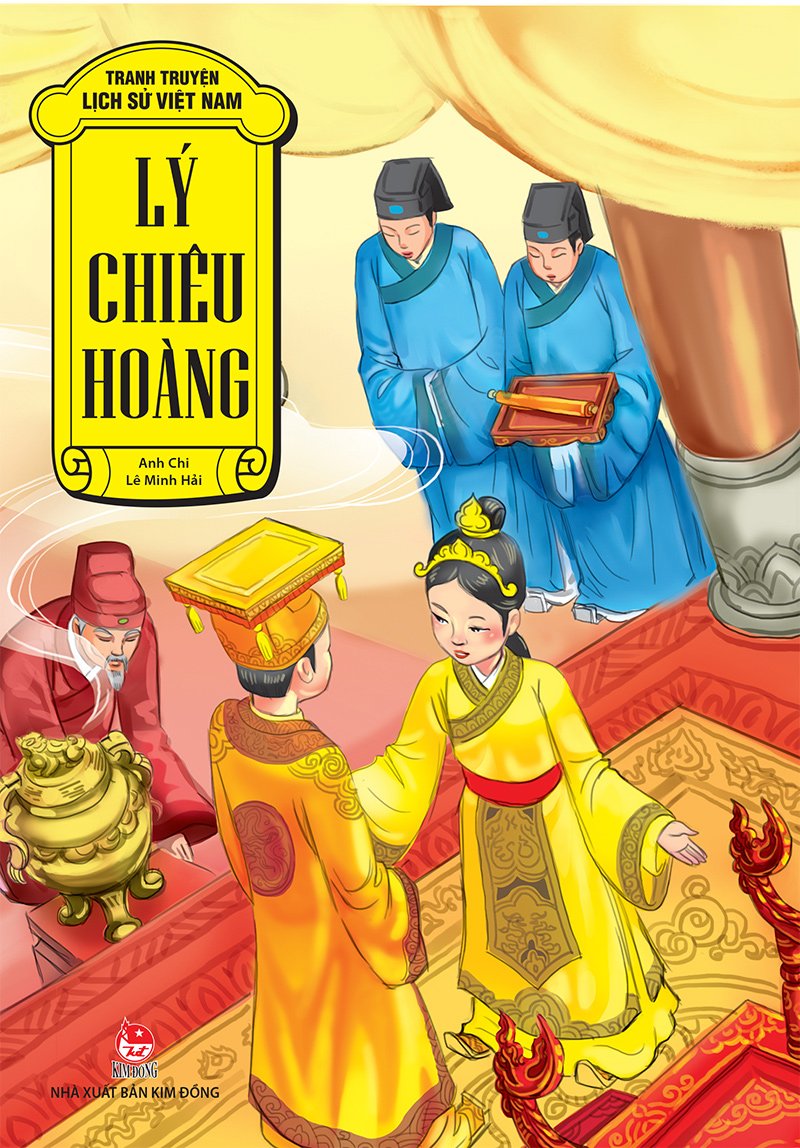 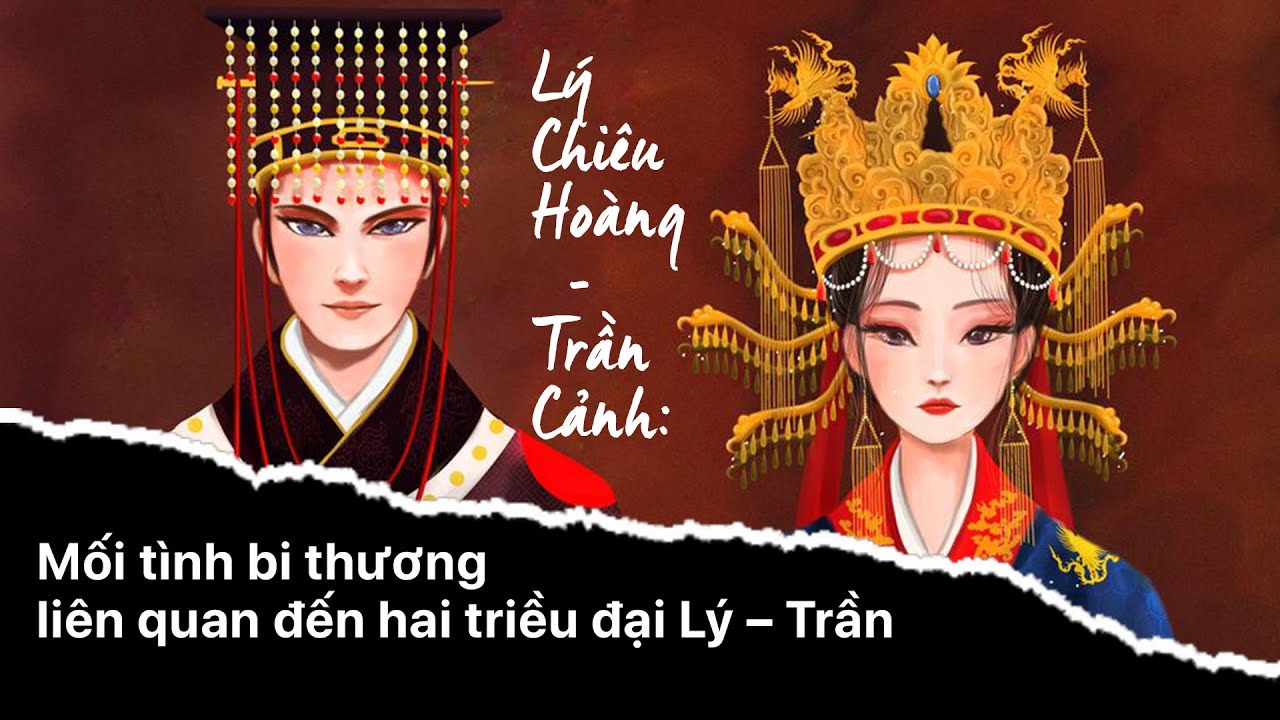 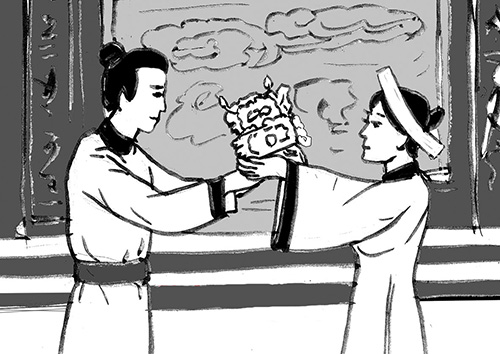 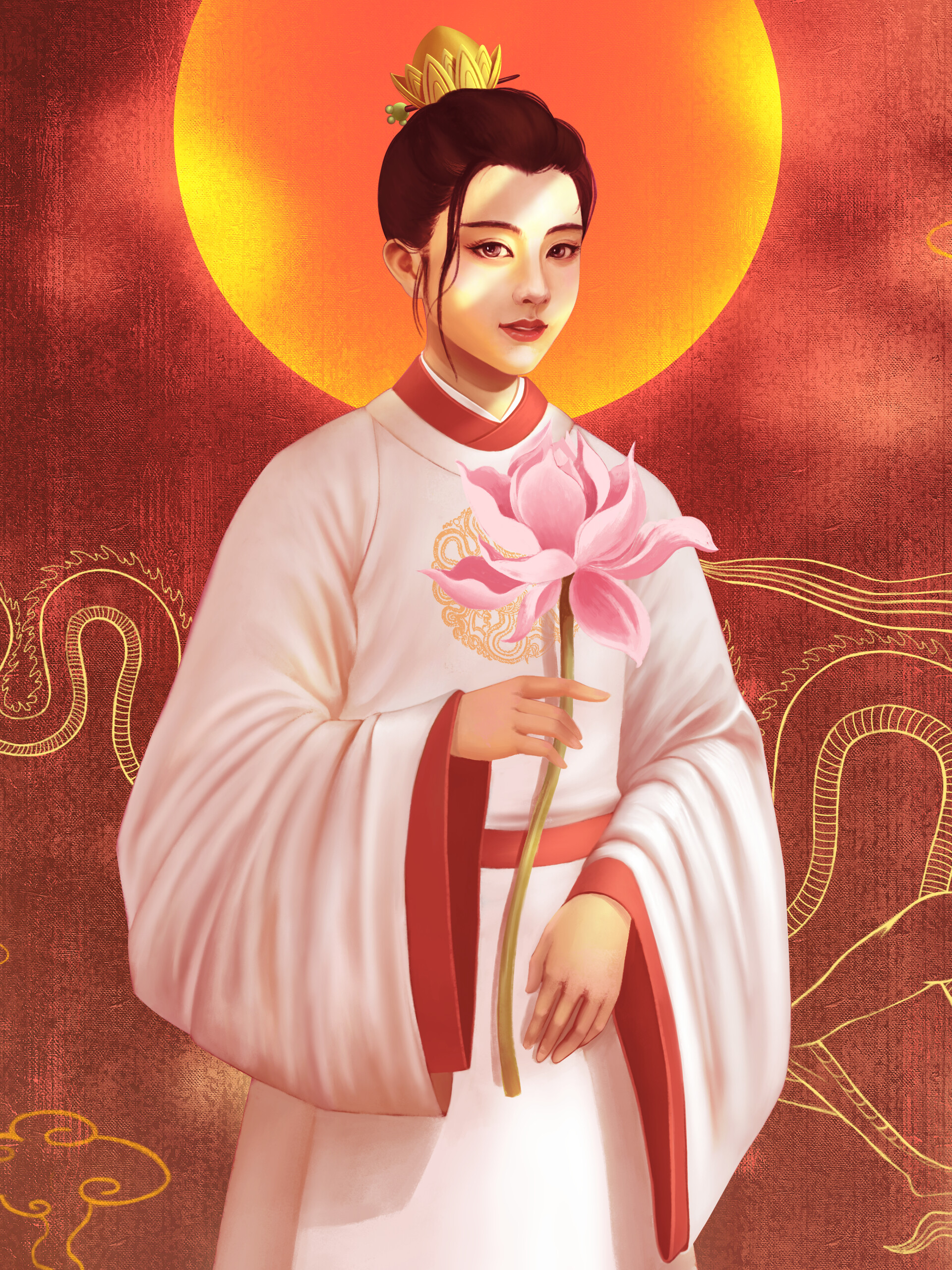 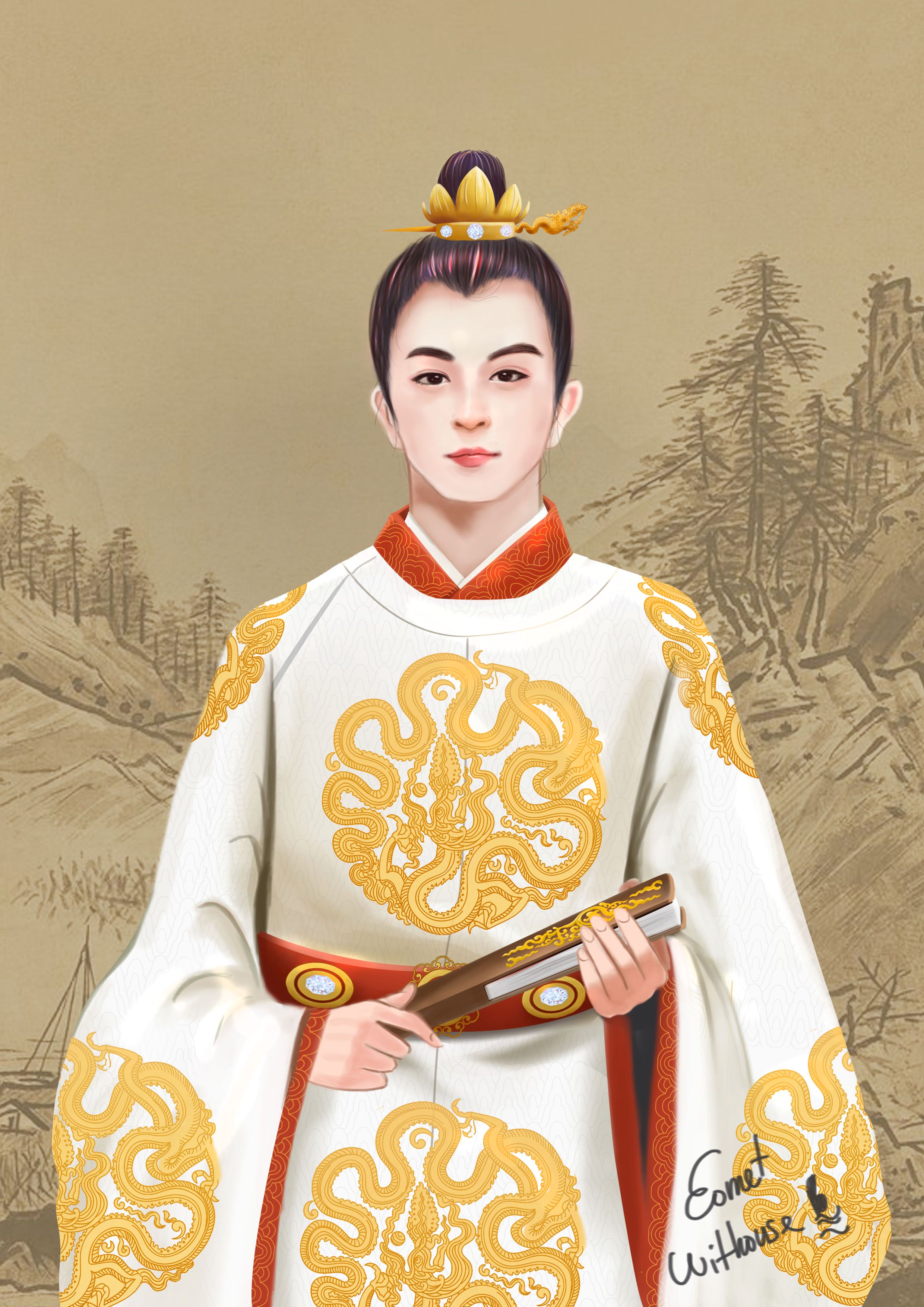 Cảnh Lý Chiêu Hoàng nhường ngôi cho Chồng_ Trần Cảnh
Lý Chiêu Hoàng (1218 - 1278)
Trần Thái Tông (1218 -1277)
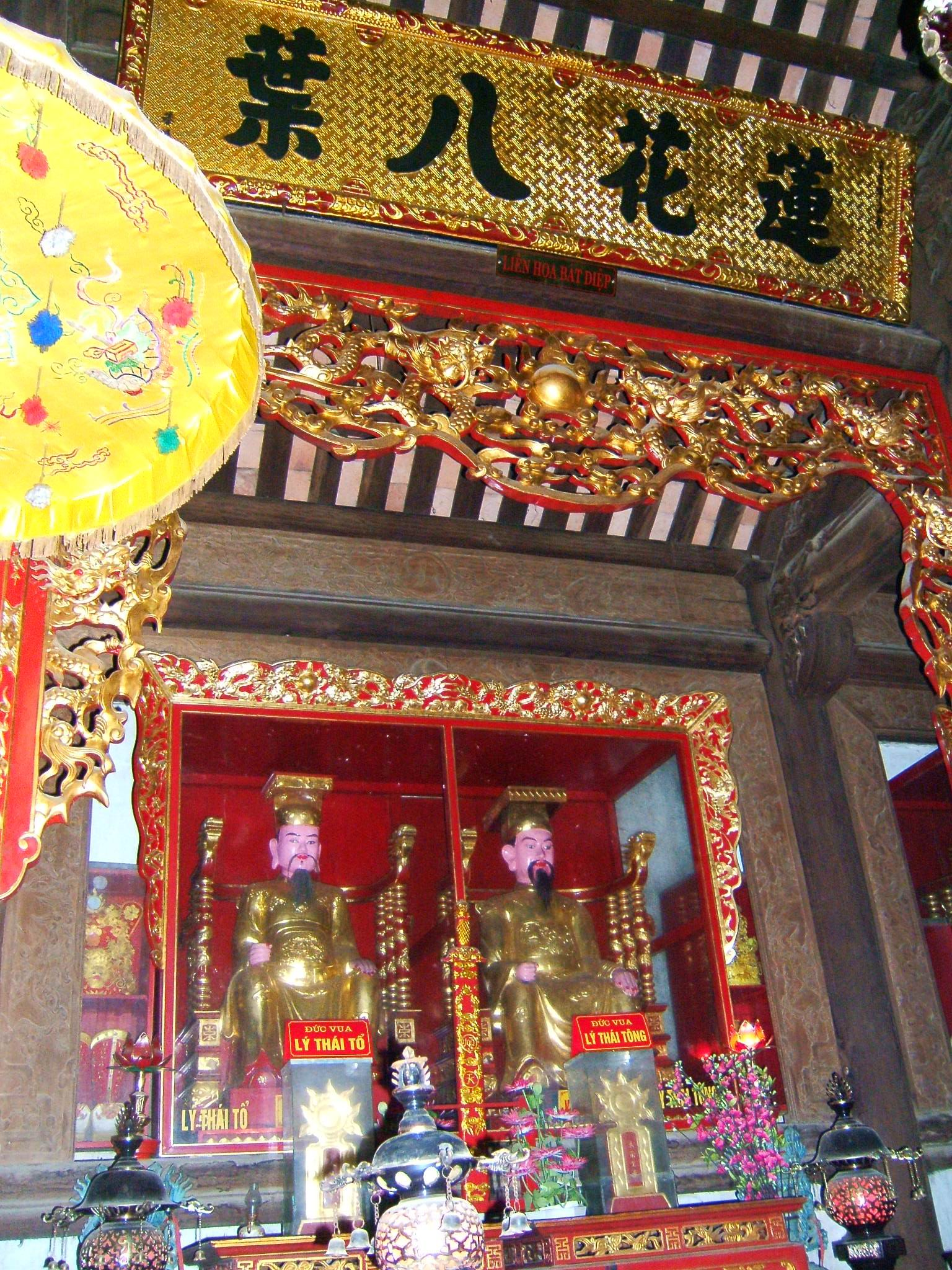 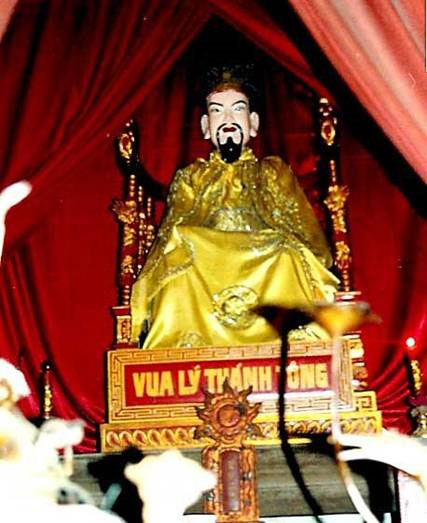 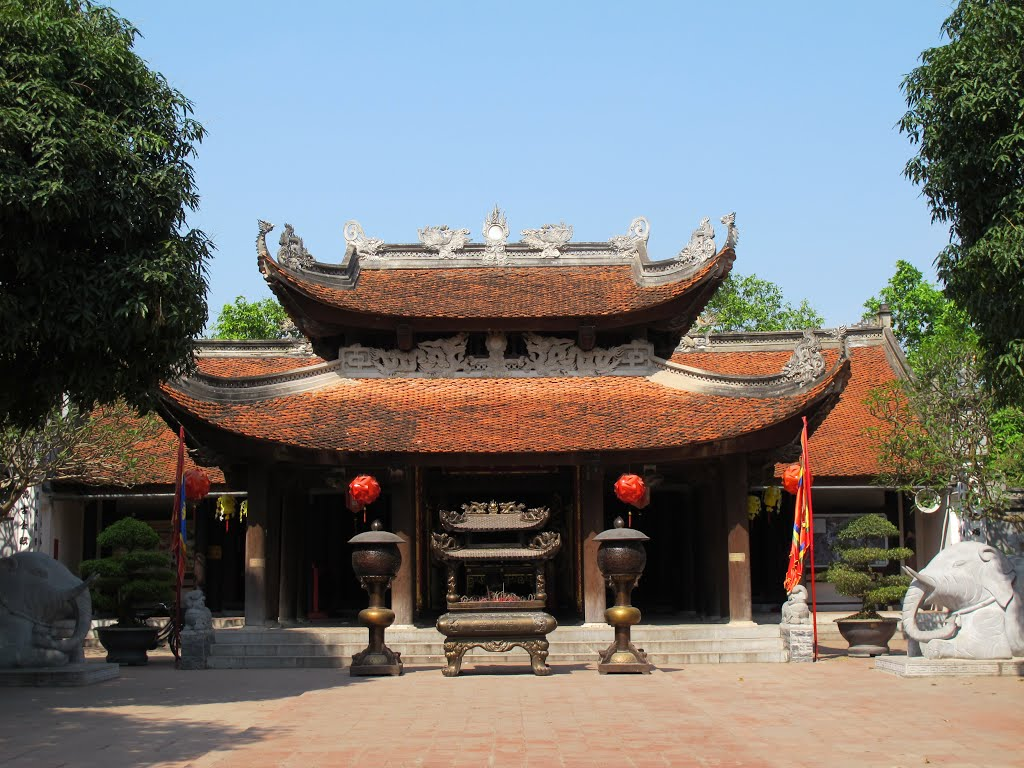 Đền Lý Bát Đế, còn gọi là Đền Đô hoặc Cổ Pháp điện là một quần thể kiến trúc tín ngưỡng thờ tám vị vua đầu tiên của nhà Lý. Ở làng Đình Bảng, Từ Sơn, Bắc Ninh.
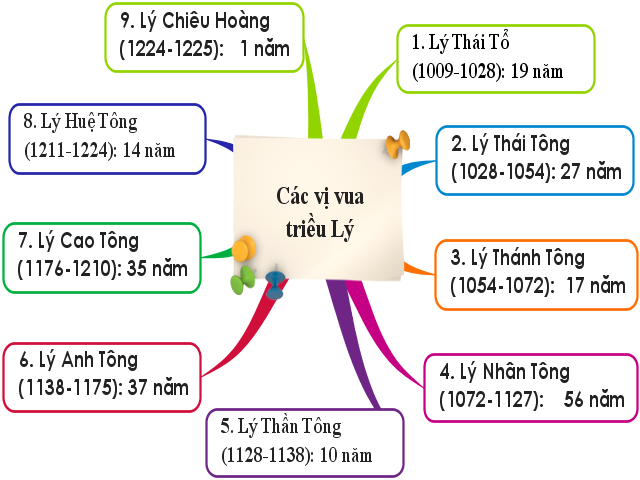 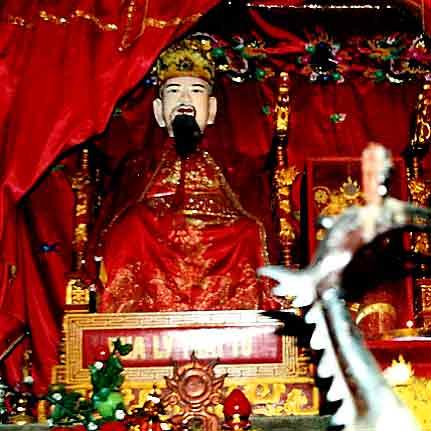 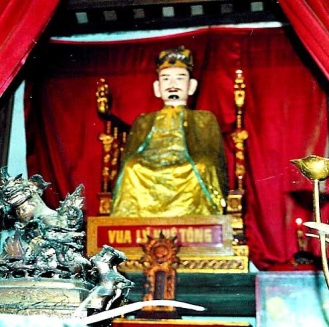 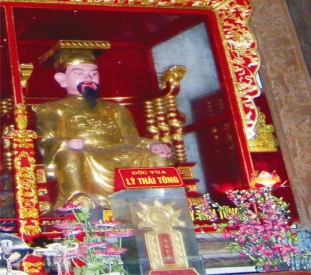 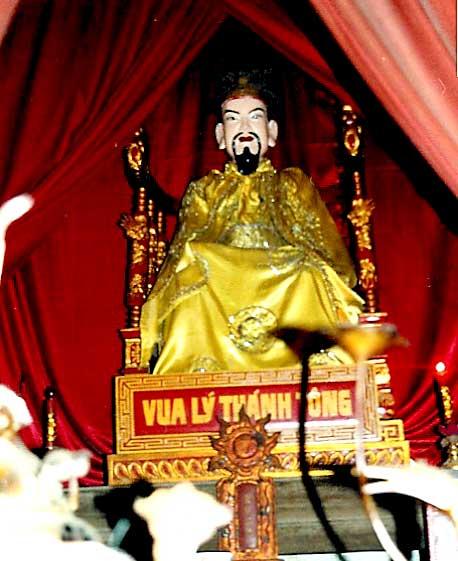 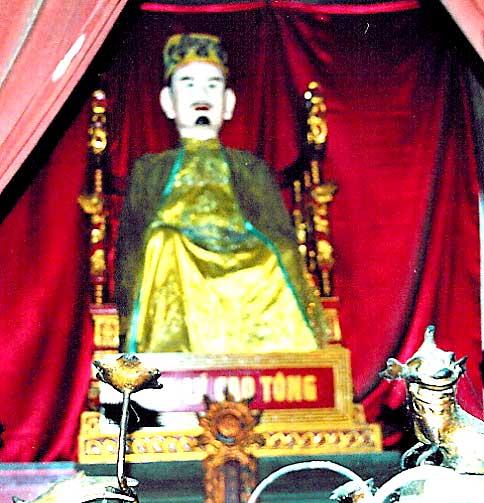 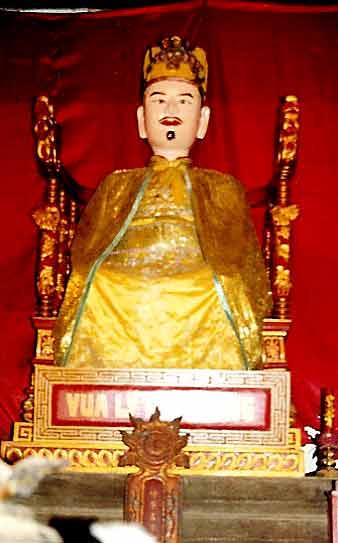 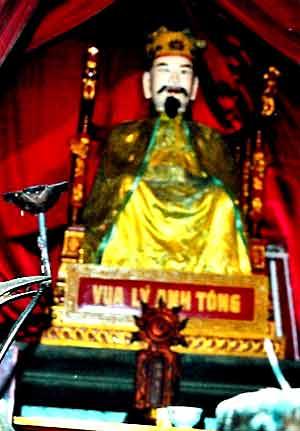 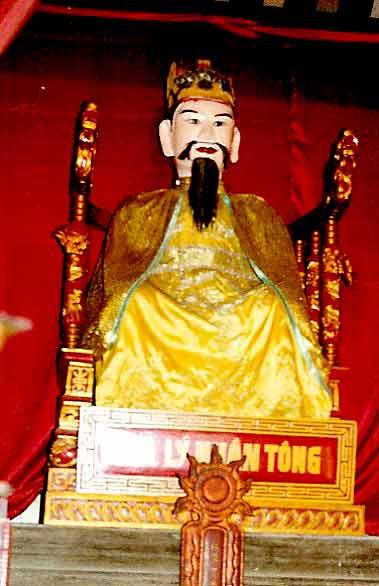 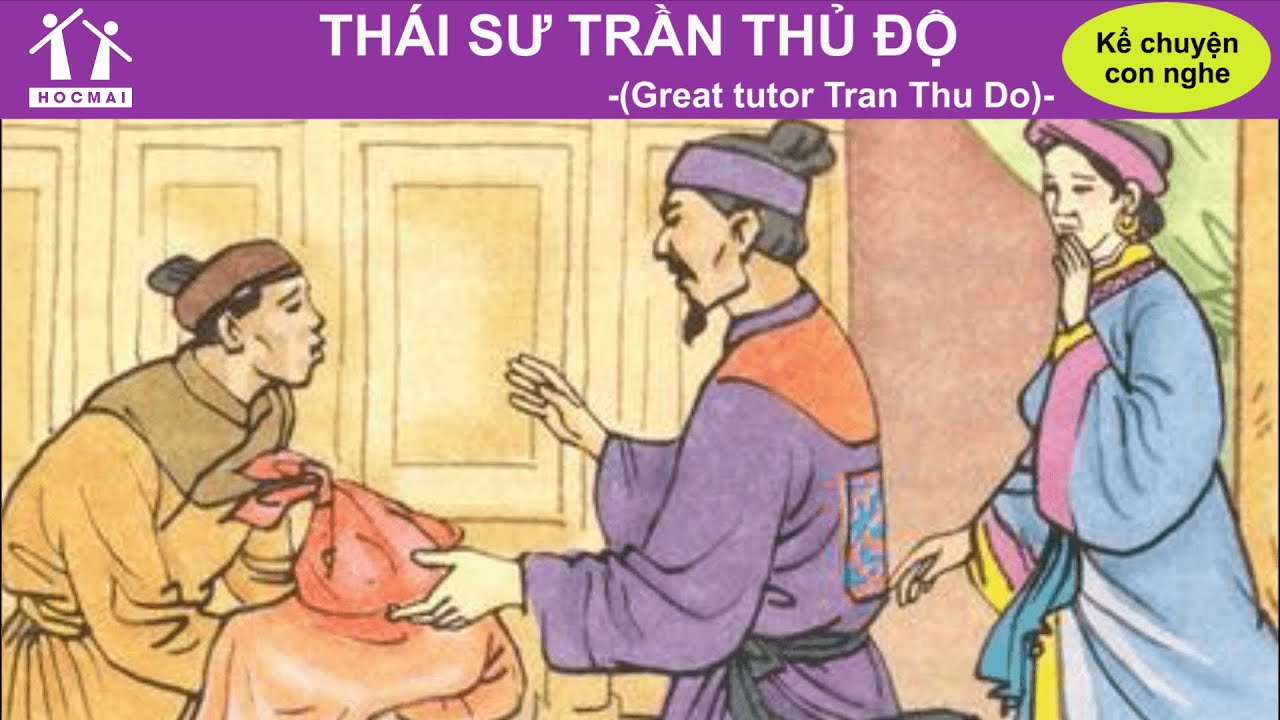 Trần Trọng Kim đã viết trong Việt Nam Sử Lược như sau: ‘‘ Thủ Độ là người gian ác với nhà Lý, nhưng lại là một đại công thần của nhà Trần’’
Bản thân em nghĩ sao về nhận định này?
BÀI 16: CÔNG CUỘC XÂY DỰNG ĐẤT NƯỚC THỜI TRẦN (1226 – 1400)
1. Nhà Trần thành lập.
- Đến cuối thế kỉ XII, nhà Lý ngày càng suy yếu.
- Lý Chiêu Hoàng nhường ngôi cho chồng là Trần Cảnh. Nhà Trần được thành lập. Kết thúc 216 năm tồn taị của nhà Lý.
BÀI 16: CÔNG CUỘC XÂY DỰNG ĐẤT NƯỚC THỜI TRẦN (1226 – 1400)
1. Nhà Trần thành lập.
2. Tình hình chính trị.
PHIẾU HỌC TẬP
CẶP ĐÔI
Dựa vào thông tin trên sách giáo khoa em hãy điền thông tin vào sơ đồ sau.
Em có nhận xét gì về tổ chức bộ máy nhà nước thời Trần?
Vua
Thái Thượng Hoàng
Quan văn
Quan võ
Các cơ quan
Hà
 đê
 sứ
Khuyến nông
 sứ
Đồn điền sứ
Quốc sử viện
Thái y
 viện
Tôn nhân phủ
12 lộ
(Chánh, phó An phủ sứ)
Phủ
( Tri Phủ)
Châu, Huyện
( Tri Châu, Tri Huyện)
Xã
( Xã quan)
So sánh điểm giống và khác nhau giữa tổ chức bộ máy nhà nước thời Lý so với thời Trần?
Sơ đồ chính quyền nhà Lí
Vua
Vua
Thái Thượng Hoàng
Quan văn
Quan võ
Quan võ
Quan Văn
Các cơ quan
24 Lộ phủ
(Tri phủ, tri Châu)
Hà
 đê
 sứ
Khuyến nông
 sứ
Đồn điền sứ
Quốc sử viện
Thái y
 viện
Tôn nhân phủ
12 lộ
(Chánh, phó An phủ sứ)
Huyện
Phủ
( Tri Phủ)
Hương, Xã
3.00
2.59
2.58
2.57
2.56
2.55
2.54
2.53
2.52
2.51
2.50
2.49
2.48
2.47
2.46
2.45
2.44
2.43
2.42
2.41
2.40
2.39
2.38
2.37
2.36
2.35
2.34
2.33
2.32
2.31
2.30
2.29
2.28
2.27
2.26
2.25
2.24
2.23
2.22
2.21
2.20
2.19
2.18
2.17
2.16
2.15
2.14
2.13
2.12
2.11
2.10
2.09
2.08
2.07
2.06
2.05
2.04
2.03
2.02
2.01
2.00
1.59
1.58
1.57
1.56
1.55
1.54
1.53
1.52
1.51
1.50
1.49
1.48
1.47
1.46
1.45
1.44
1.43
1.42
1.41
1.40
1.39
1.38
1.37
1.36
1.35
1.34
1.33
1.32
1.31
1.30
1.29
1.28
1.27
1.26
1.25
1.24
1.23
1.22
1.21
1.20
1.19
1.18
1.17
1.16
1.15
1.14
1.13
1.12
1.11
1.10
1.09
1.08
1.07
1.06
1.05
1.04
1.03
1.02
1.01
1.00
0.59
0.58
0.57
0.56
0.55
0.54
0.53
0.52
0.51
0.50
0.49
0.48
0.47
0.46
0.45
0.44
0.43
0.42
0.41
0.40
0.39
0.38
0.37
0.36
0.35
0.34
0.33
0.32
0.31
0.29
0.28
0.27
0.26
0.25
0.24
0.23
0.22
0.21
0.20
0.19
0.18
0.17
0.16
0.15
0.14
0.13
0.12
0.11
0.10
0.09
0.08
0.07
0.06
0.05
0.04
0.03
0.02
0.01
0.00
Châu, Huyện
( Tri Châu, Tri Huyện)
Xã
( Xã quan)
So sánh điểm giống và khác nhau giữa tổ chức bộ máy nhà nước thời Lý so với thời Trần?
* Giống: Chế độ quân chủ trung ương tập quyền.
 *Khác: Nhà Trần
- Nhà Trần thực hiện chế độ Thái Thượng Hoàng.
- Các quan đại thần phần lớn do họ Trần nắm giữ.
- Đặt thêm các cơ quan, chức quan để trông coi sản xuất.
- Cả nước chia làm 12 lộ.
 * Nhận xét: Bộ máy nhà Trần hoàn chỉnh, chặt chẽ hơn nhà Lý. Năng lực quản lý của nhà Trần được nâng cao.
CHÍNH SÁCH ĐỐI NỘI
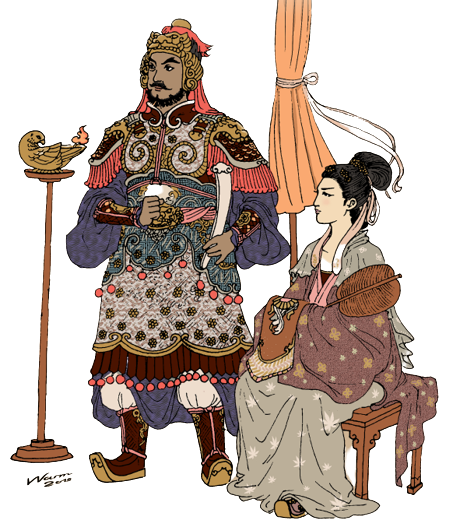 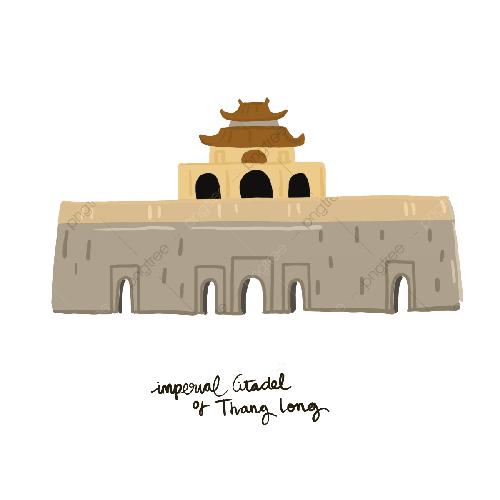 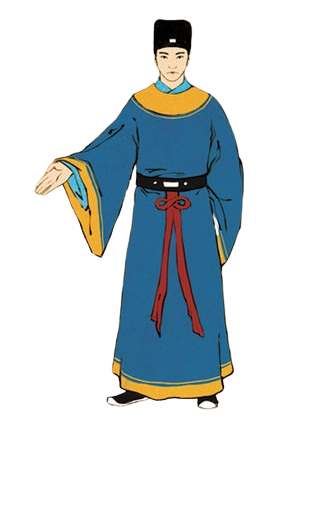 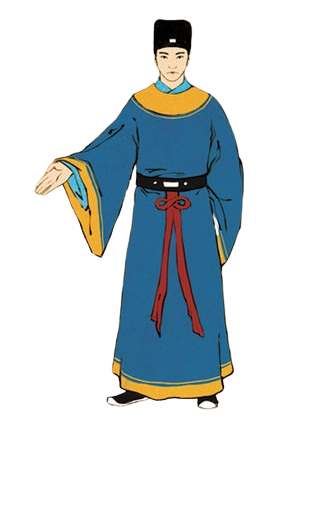 Hệ thống chính quyền các cấp được tổ chức quy cũ hoàn thiện hơn.
Nhiều tôn thất họ Trần năm giữ các vị trí trọng yếu trong triều đình, địa phương và được lập thái ấp.
Quan lại được hưởng nhiều bụng lộc
Tổ chức quân đội
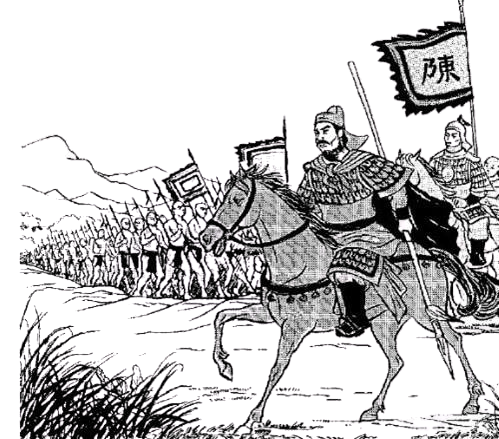 Quân đội nhà Trần được tổ chức như thế nào?
- Thời Lê sơ xây dựng quân đội với hai bộ phận: 
  + Quân đội triều đình, quân các lộ, phủ, quân vương hầu.
  + Quân đội địa phương: dân binh các làng, xã.
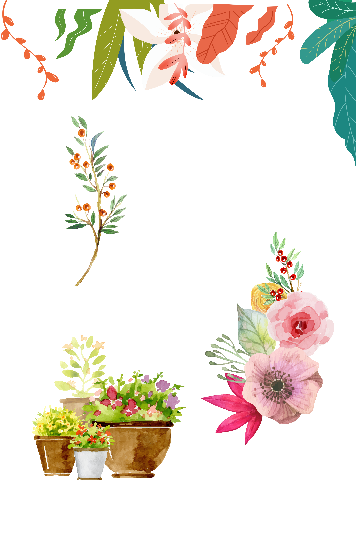 - Thực hiện chính sách “ngụ binh ư nông”.
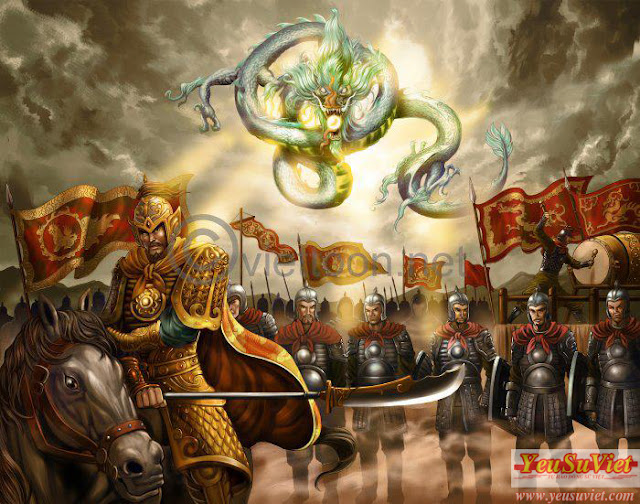 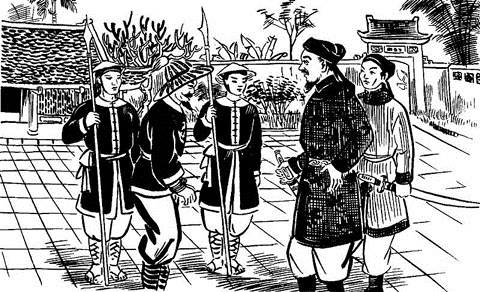 Quân đội triều đình
Quân đội địa phương
Chính sách “ngụ binh ư nông”
Ngụ binh ư nông là “gửi binh ở nông”: gửi quân vào nông nghiệp, cho binh lính lao động, sản xuất tại địa phương trong một khoảng thời gian xác định", là chính sách xây dựng lực lượng quân sự thời phong kiến ở Việt Nam.
Nhà Trần đã ban hành bộ luật gì?
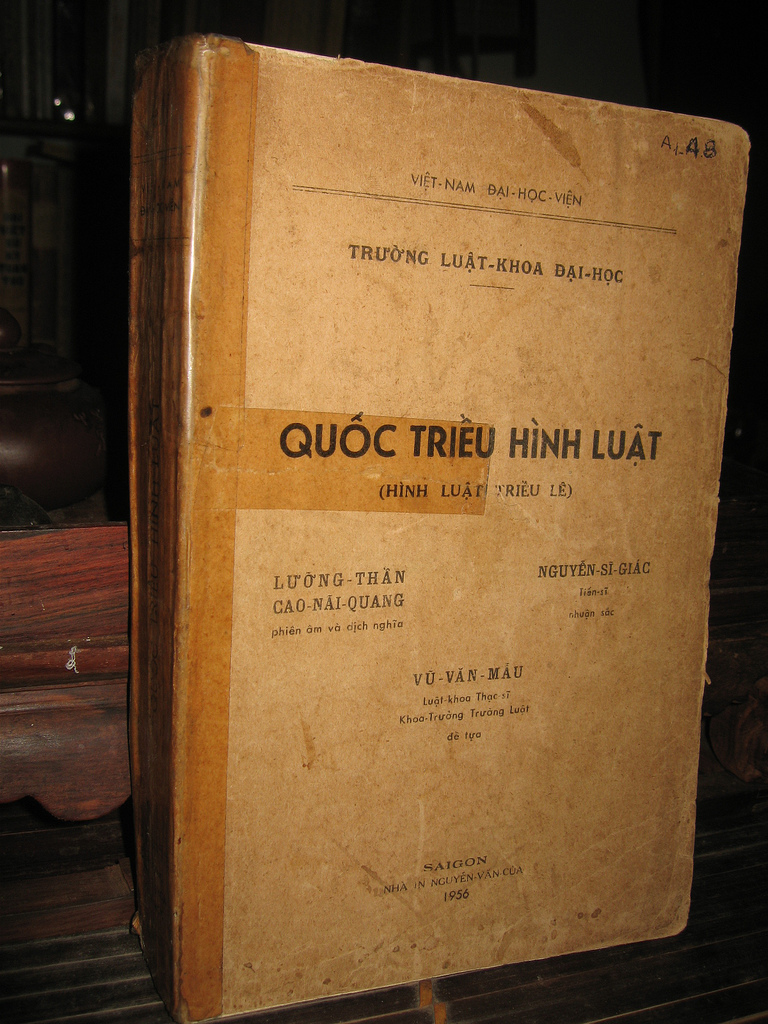 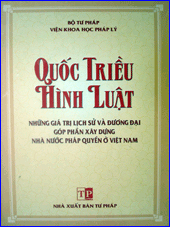 8/11/22
25
Chế độ tư hữu được bảo vệ nghiêm. Người nợ không trả được nợ sẽ bị bắt giam cho đến khi nào trả hết nợ mới được tha.
QUỐC TRIỀU HÌNH LUẬT
Quy định cụ thể về việc mua bán ruộng đất, đó là vào năm 1237 triều đình quy định “trúc thư văn khế”, nếu là giấy tờ về ruộng đất vay mượn thì người làm chứng in tay ở 3 dòng trước, người bán in tay ở 4 dòng sau.
               (Tư liệu đại cương LSVN)
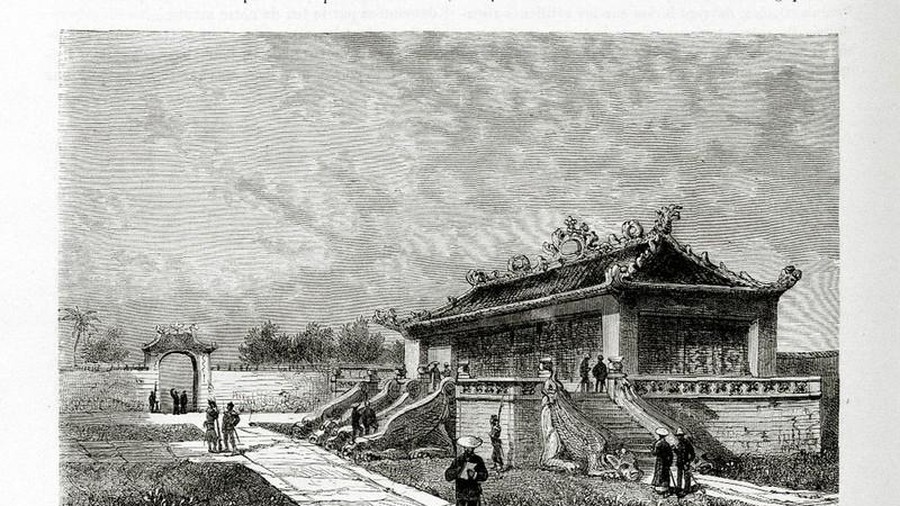 Chuông ở điện 
Long Trì
Nhà Trần đã thực hiện chính sách ngoại giao như thế nào?
Nhà Trần tiếp tục cũng cố chế độ quân chủ trung ương tập quyền. Đứng đầu nhà nước là vua.
Bộ máy chính quyền từ trung ương đến địa phương được tổ chức quy củ và hoàn thiện.
Quân đội bao gồm quân triều đình và quân địa phương. Tiếp tục thực hiện chính sách “ Ngụ Binh ư nông”.
Nhà Trần ban hành bộ Quốc triều hình luật.
LUYỆN TẬP
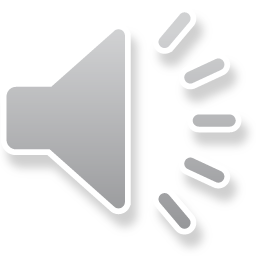 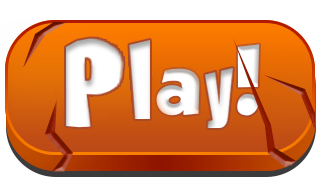 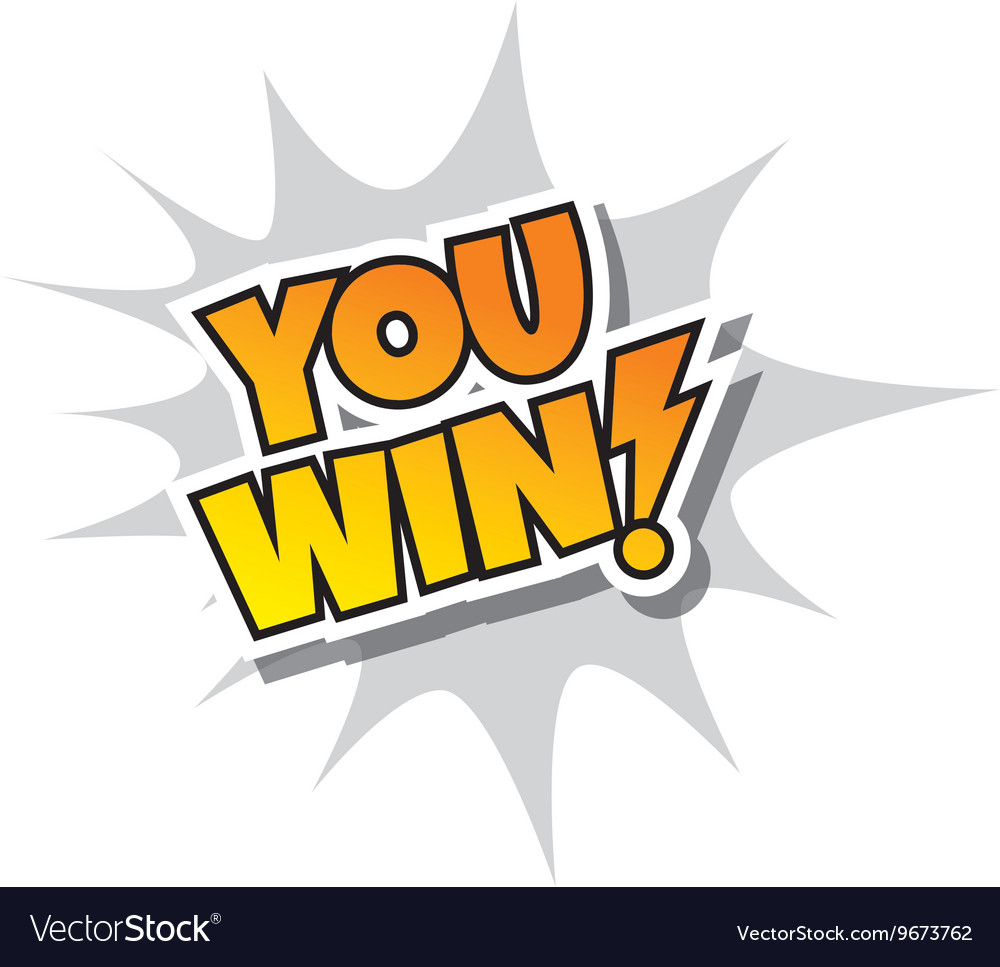 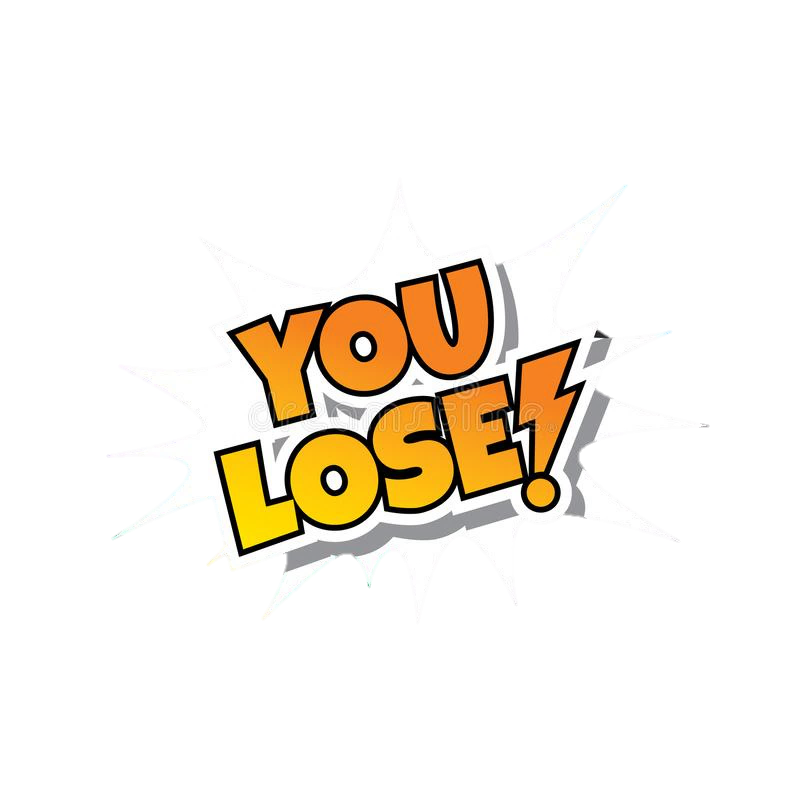 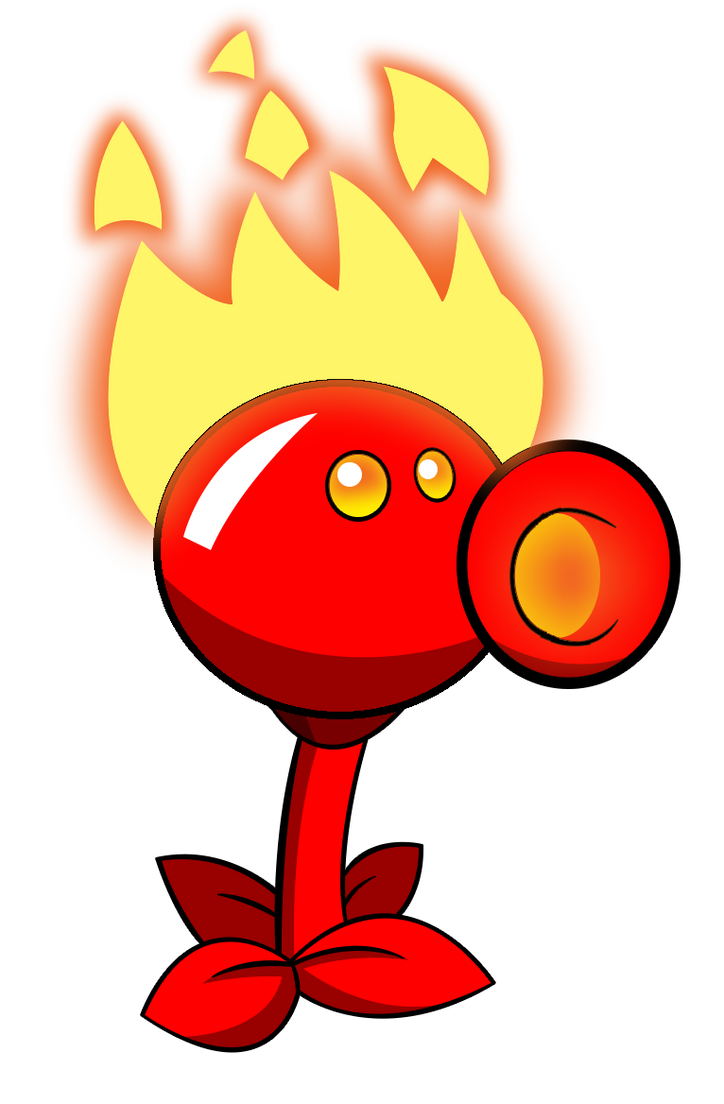 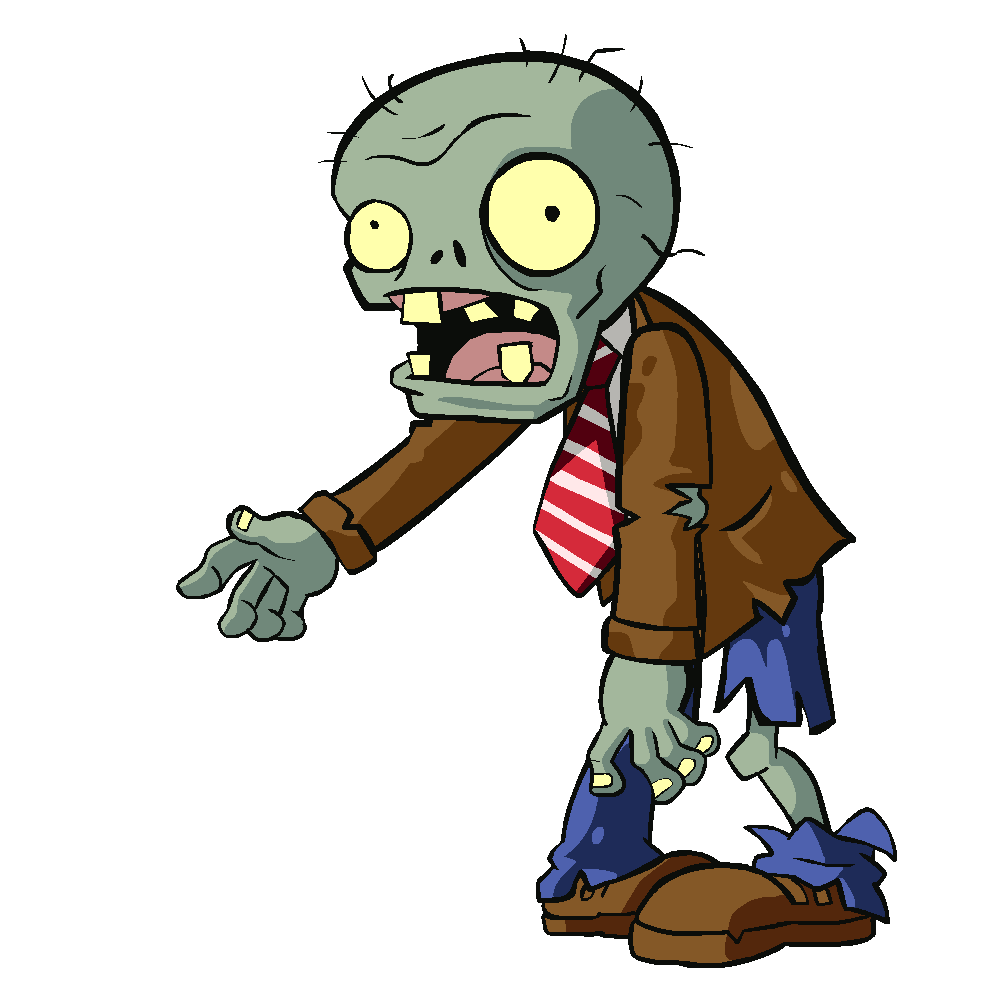 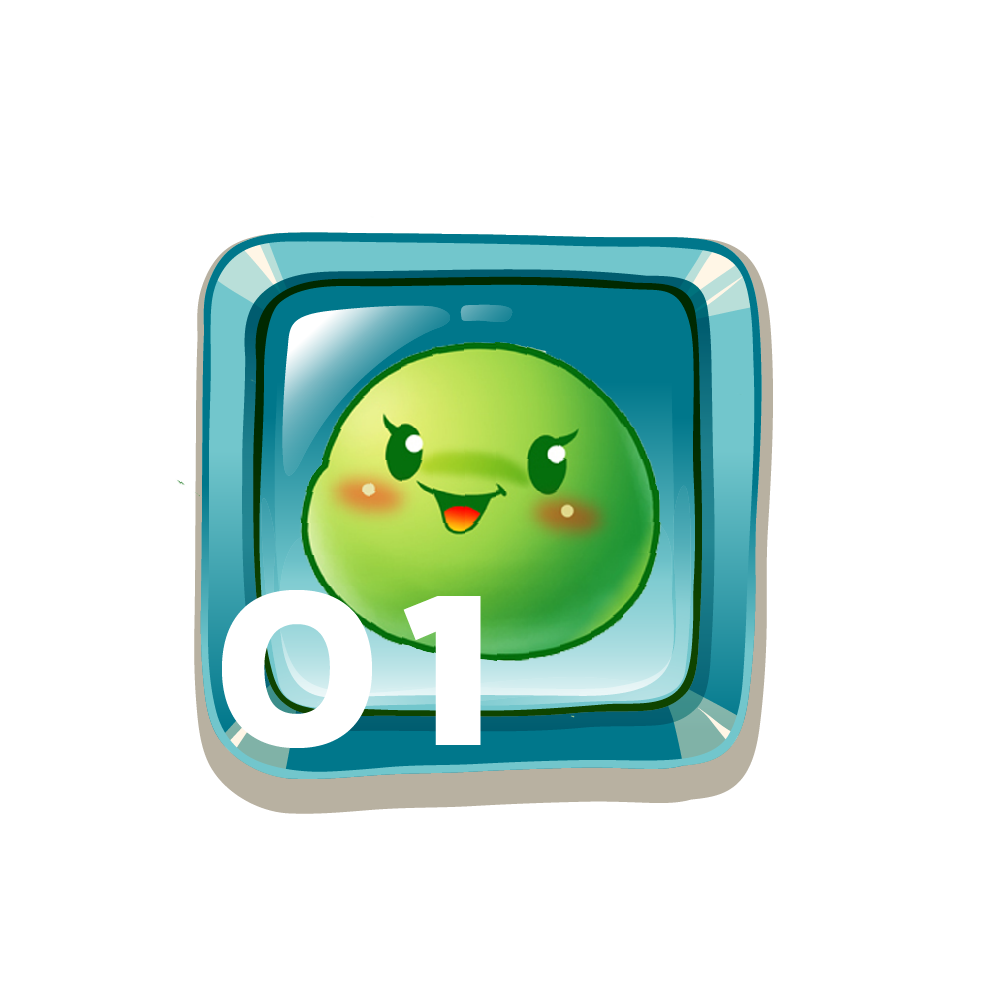 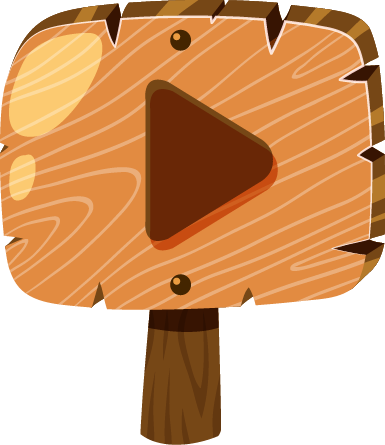 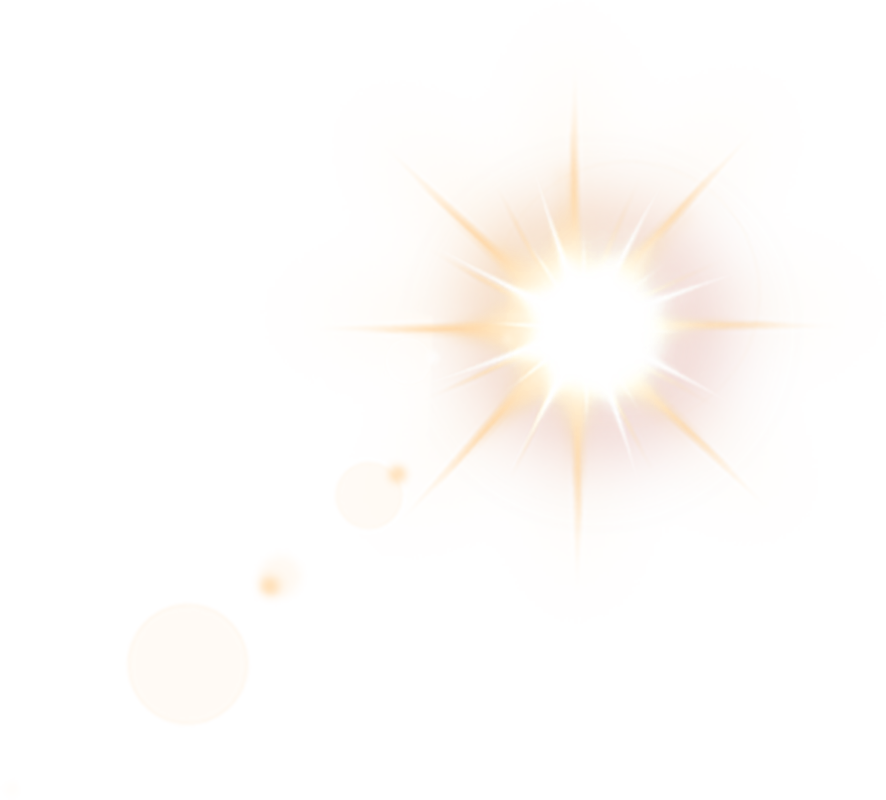 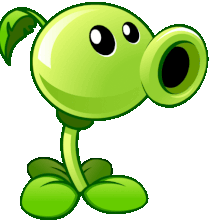 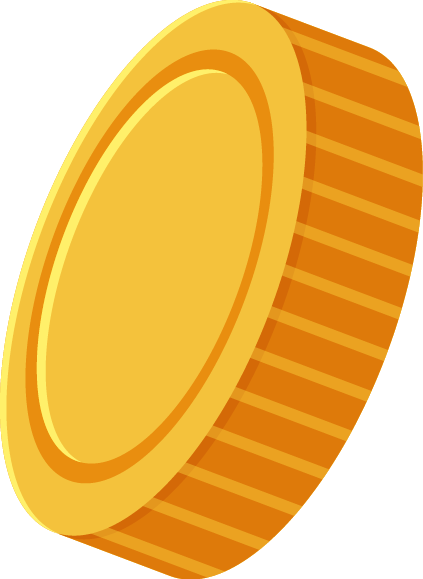 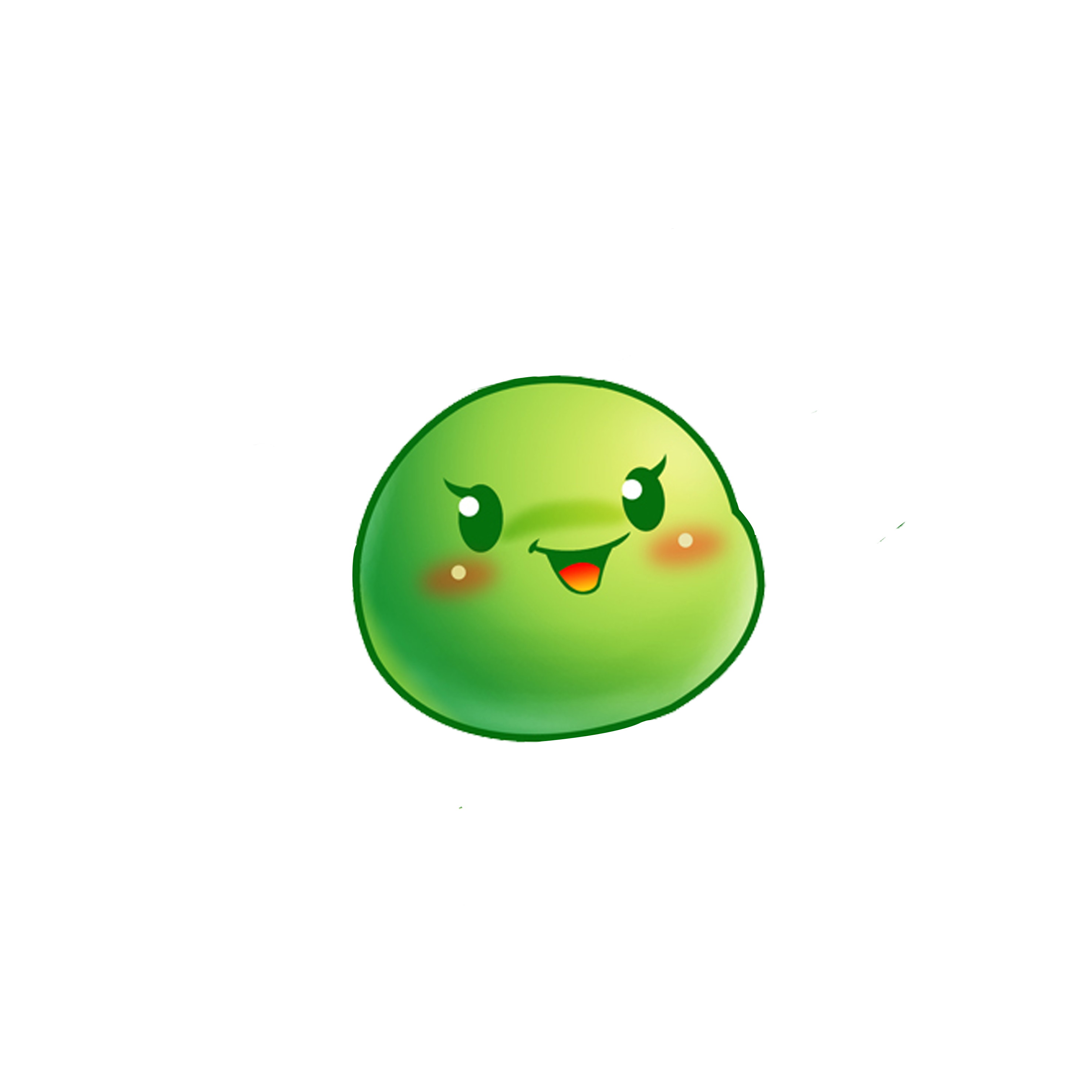 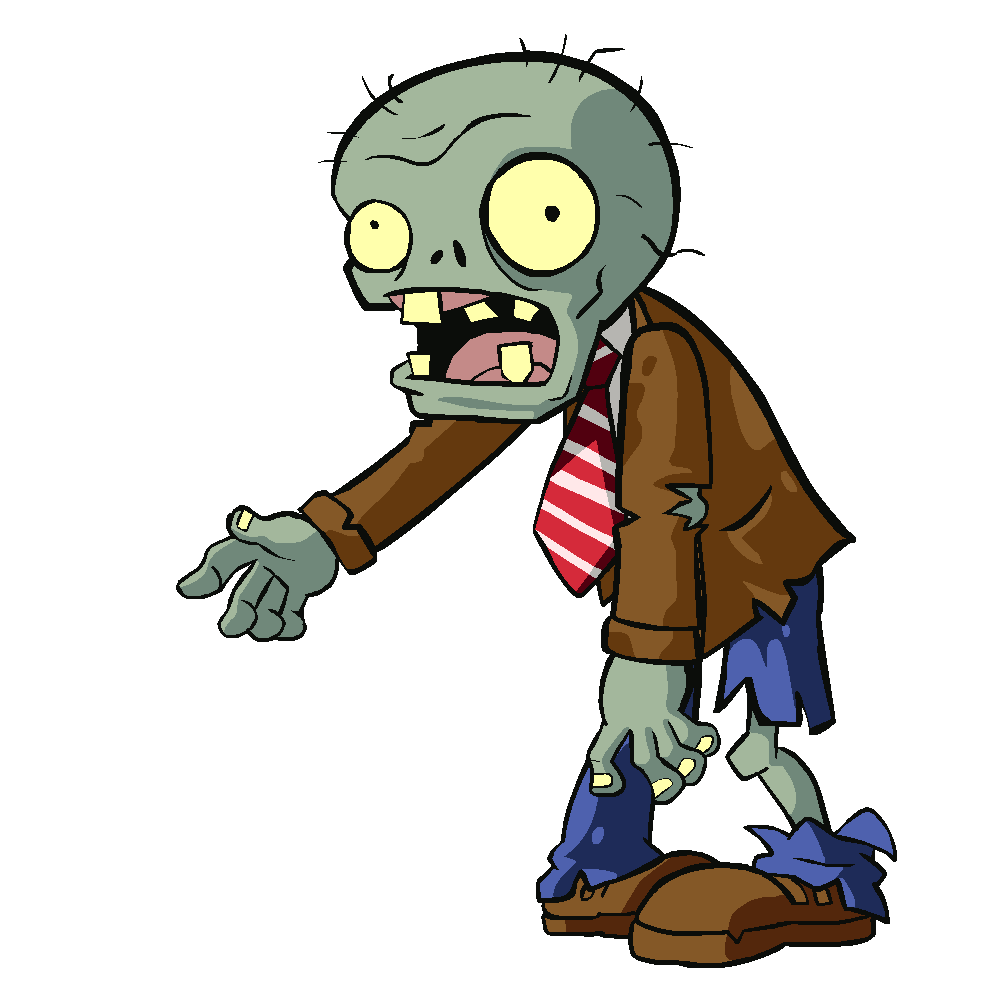 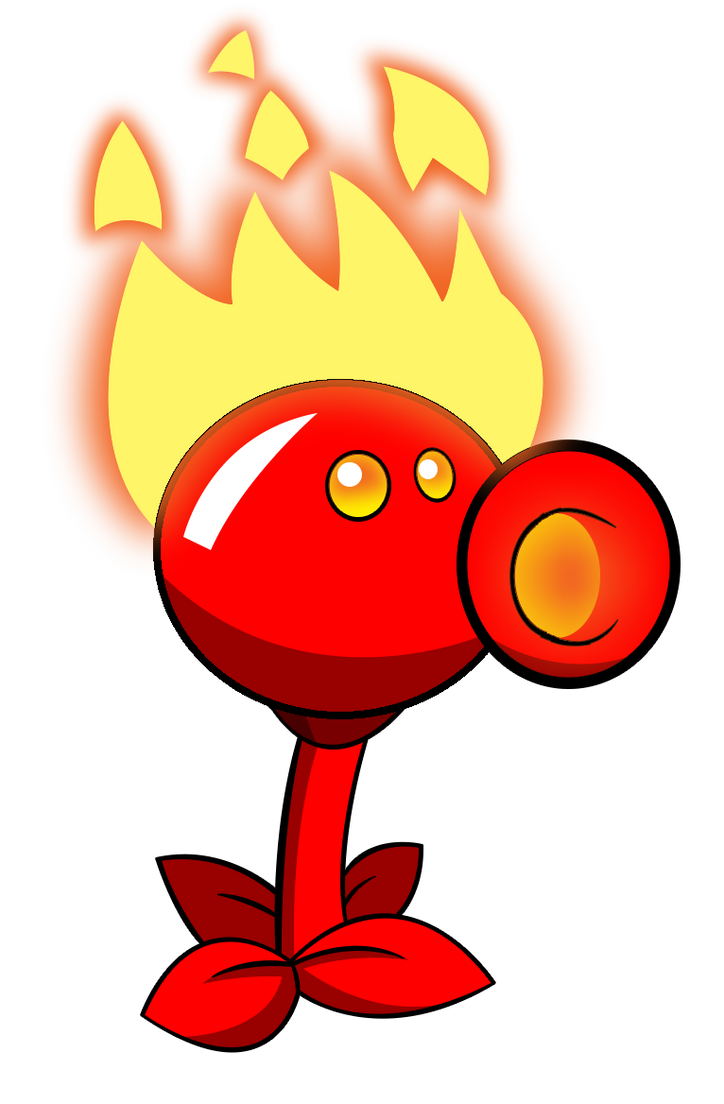 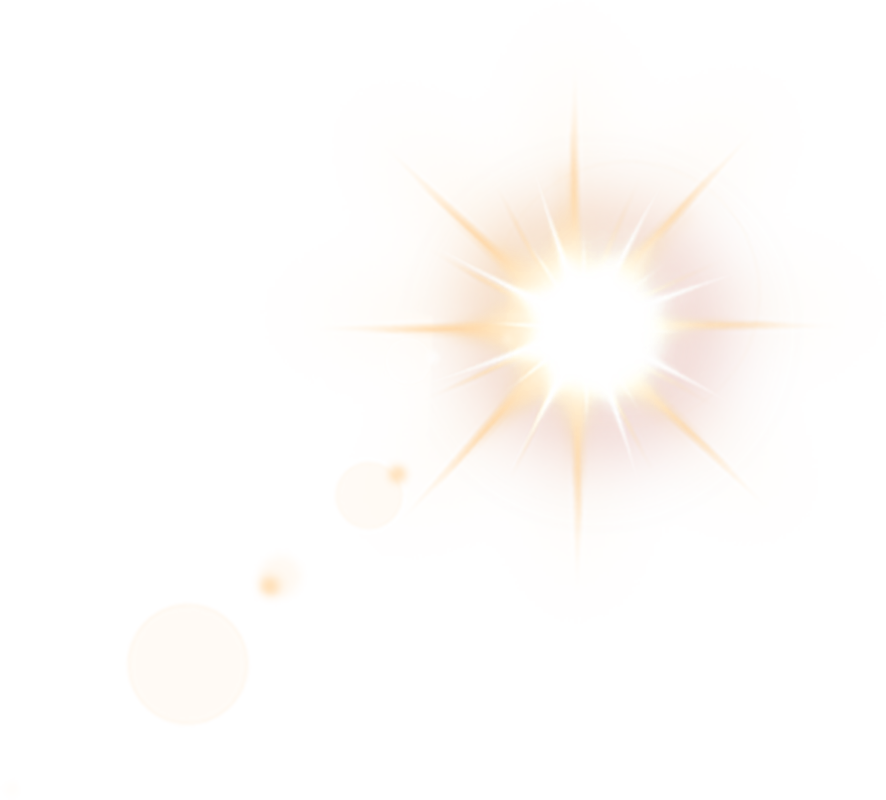 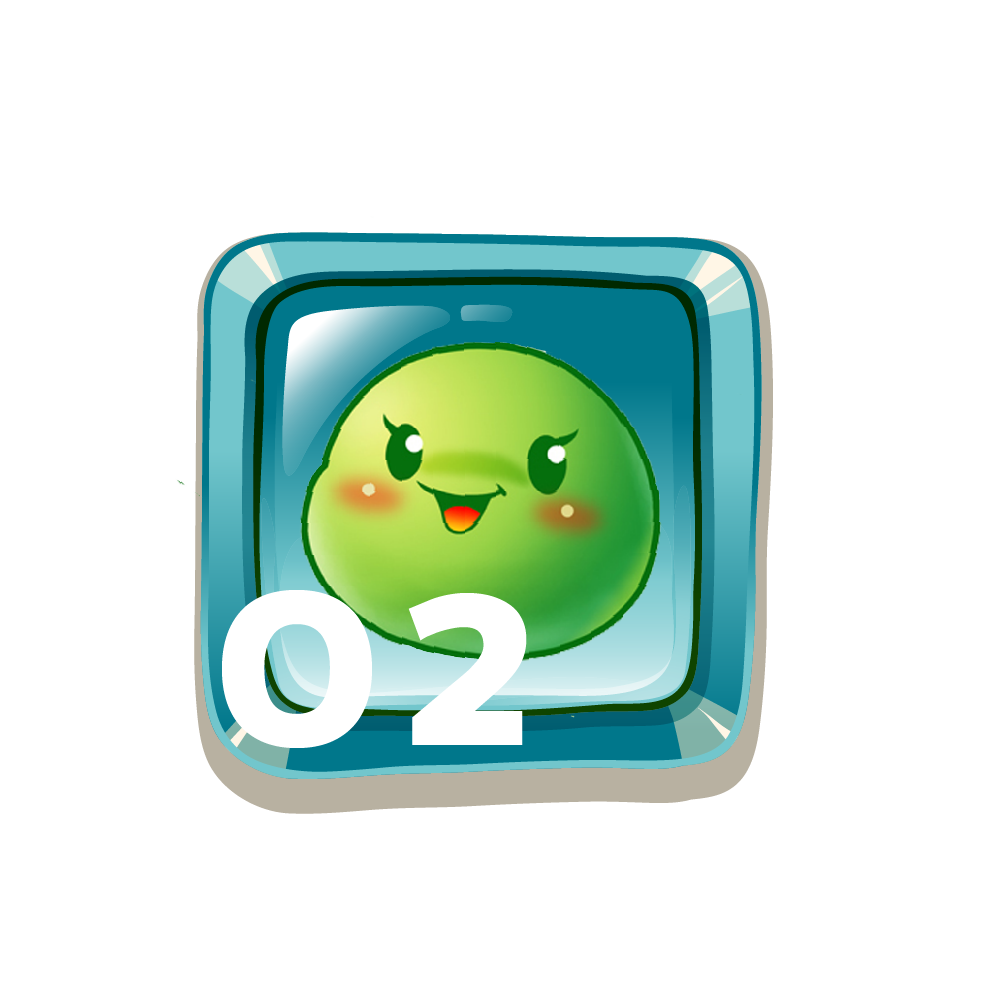 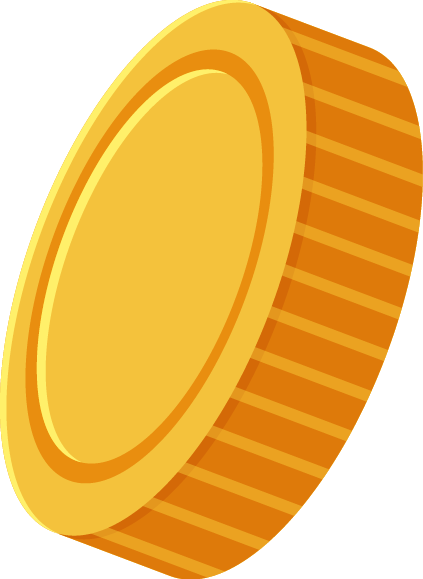 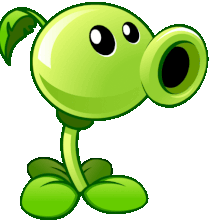 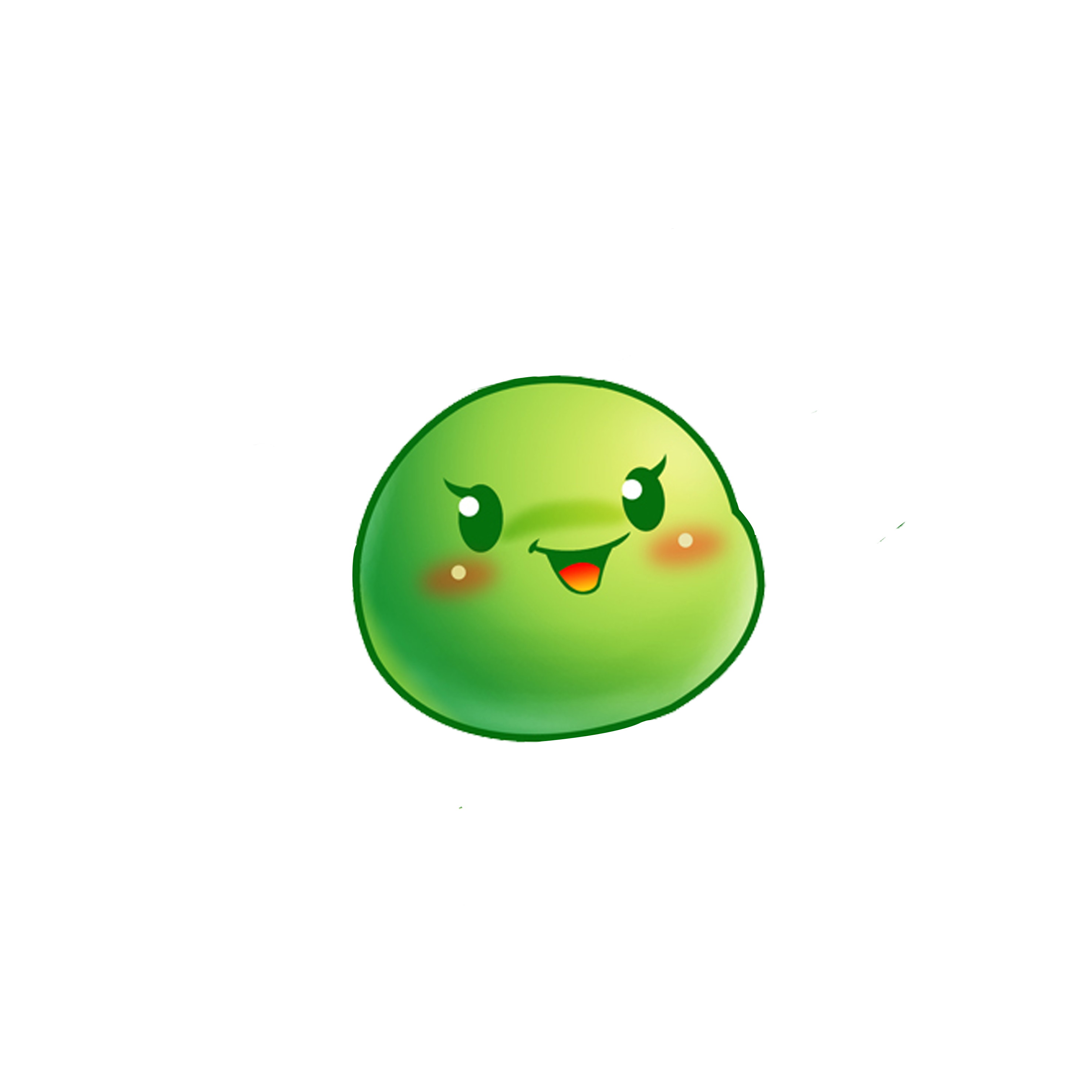 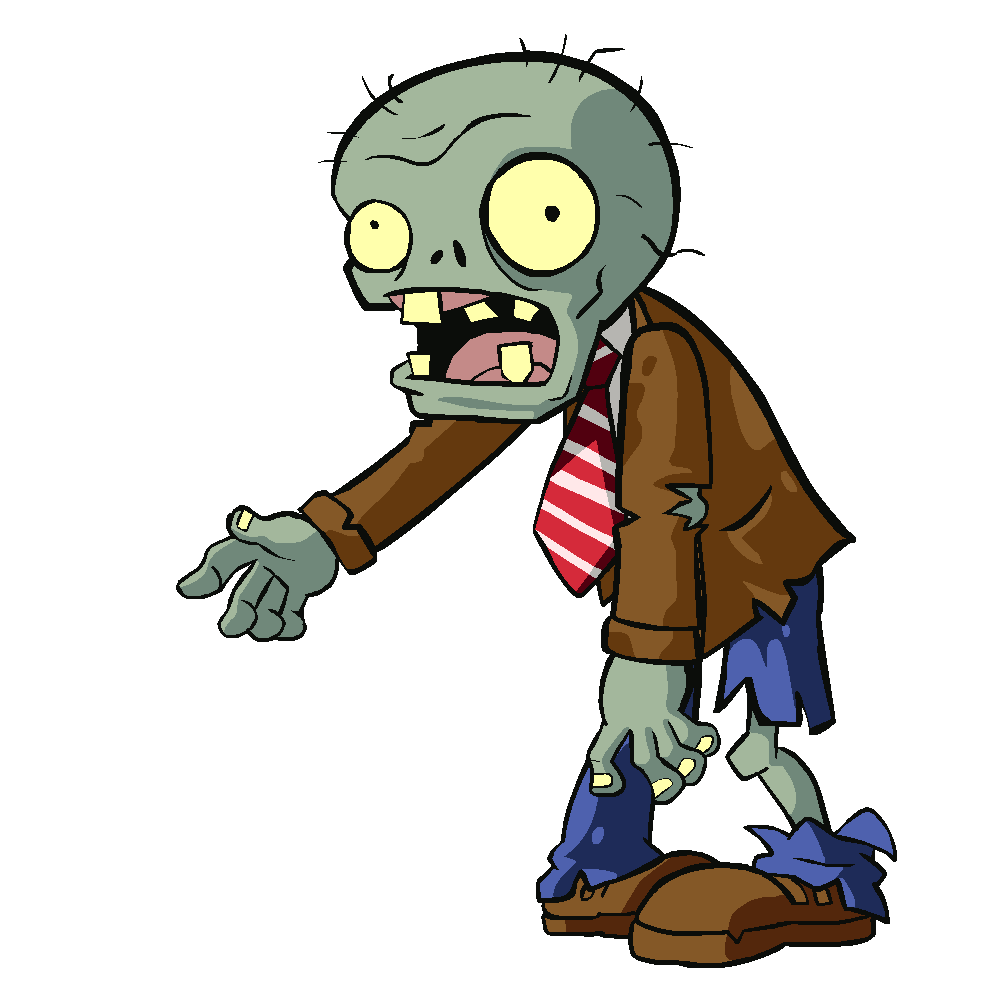 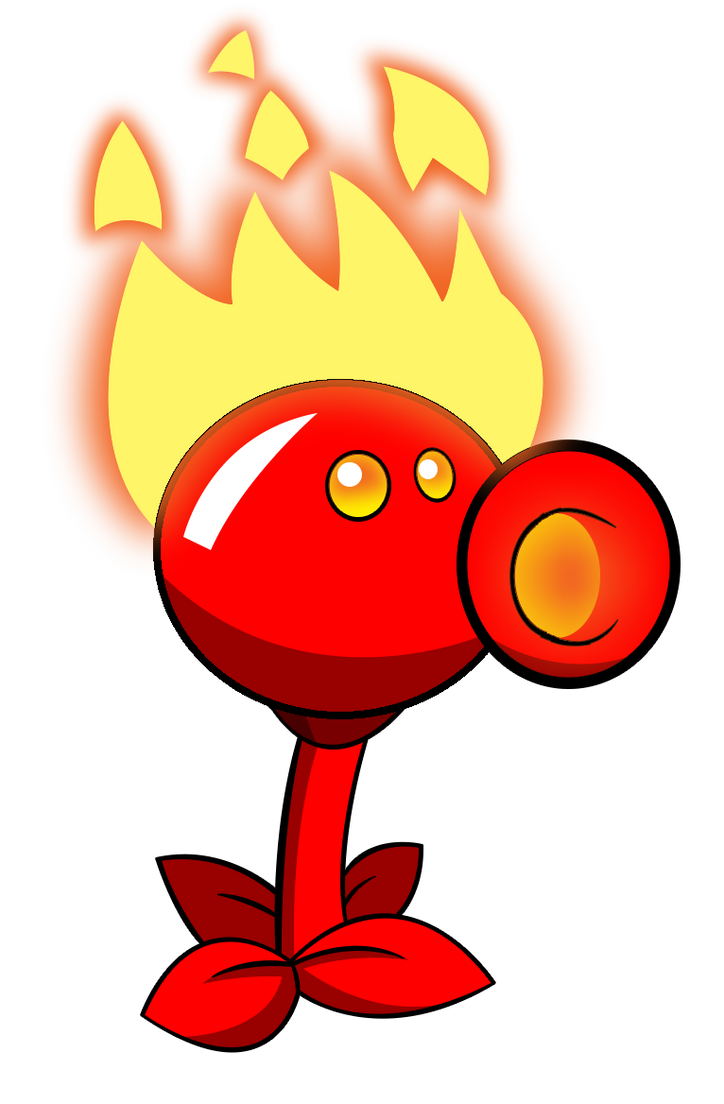 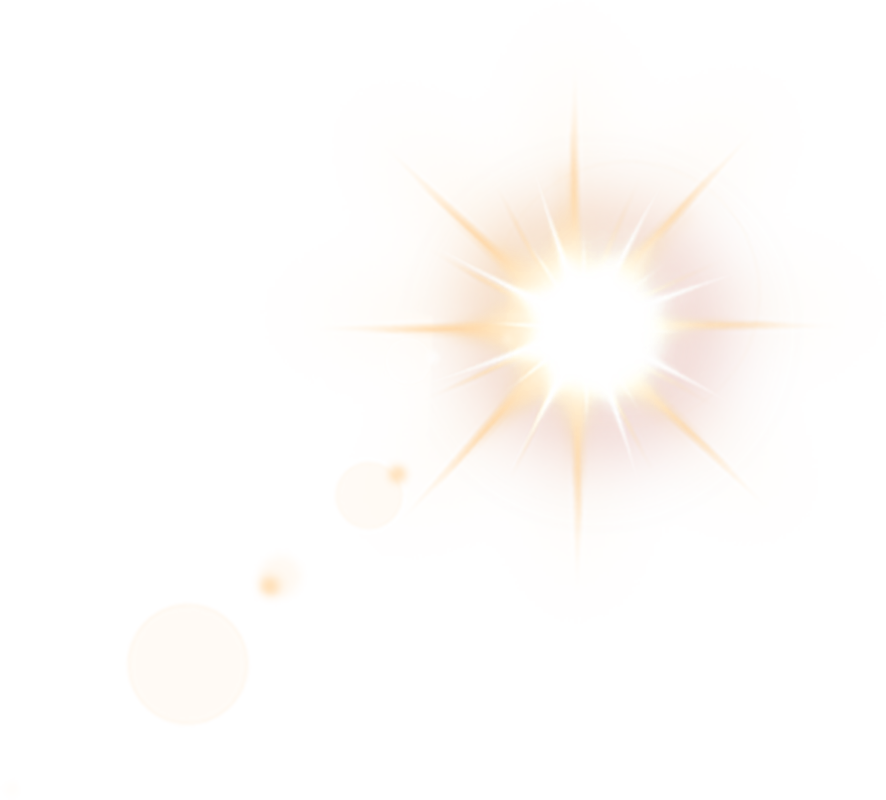 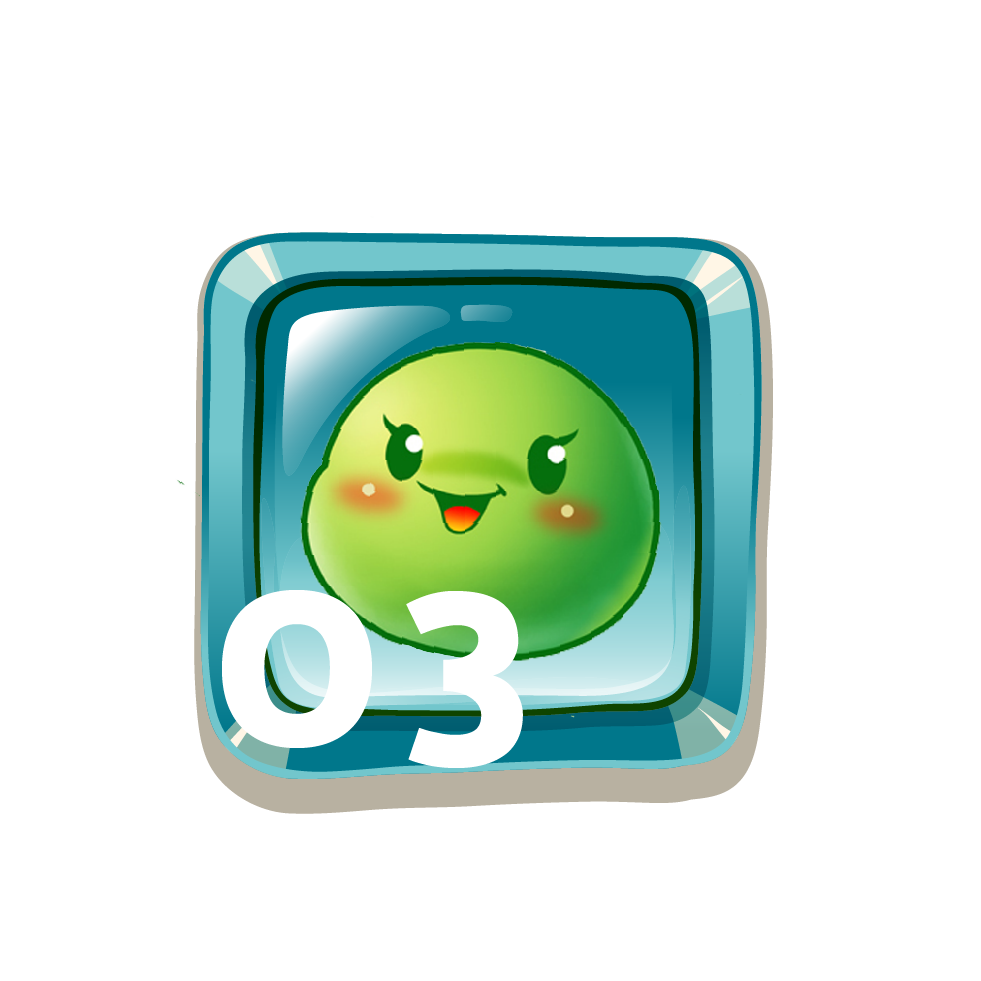 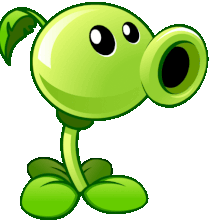 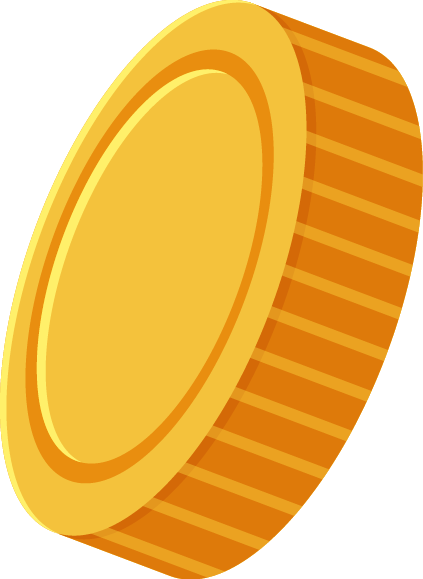 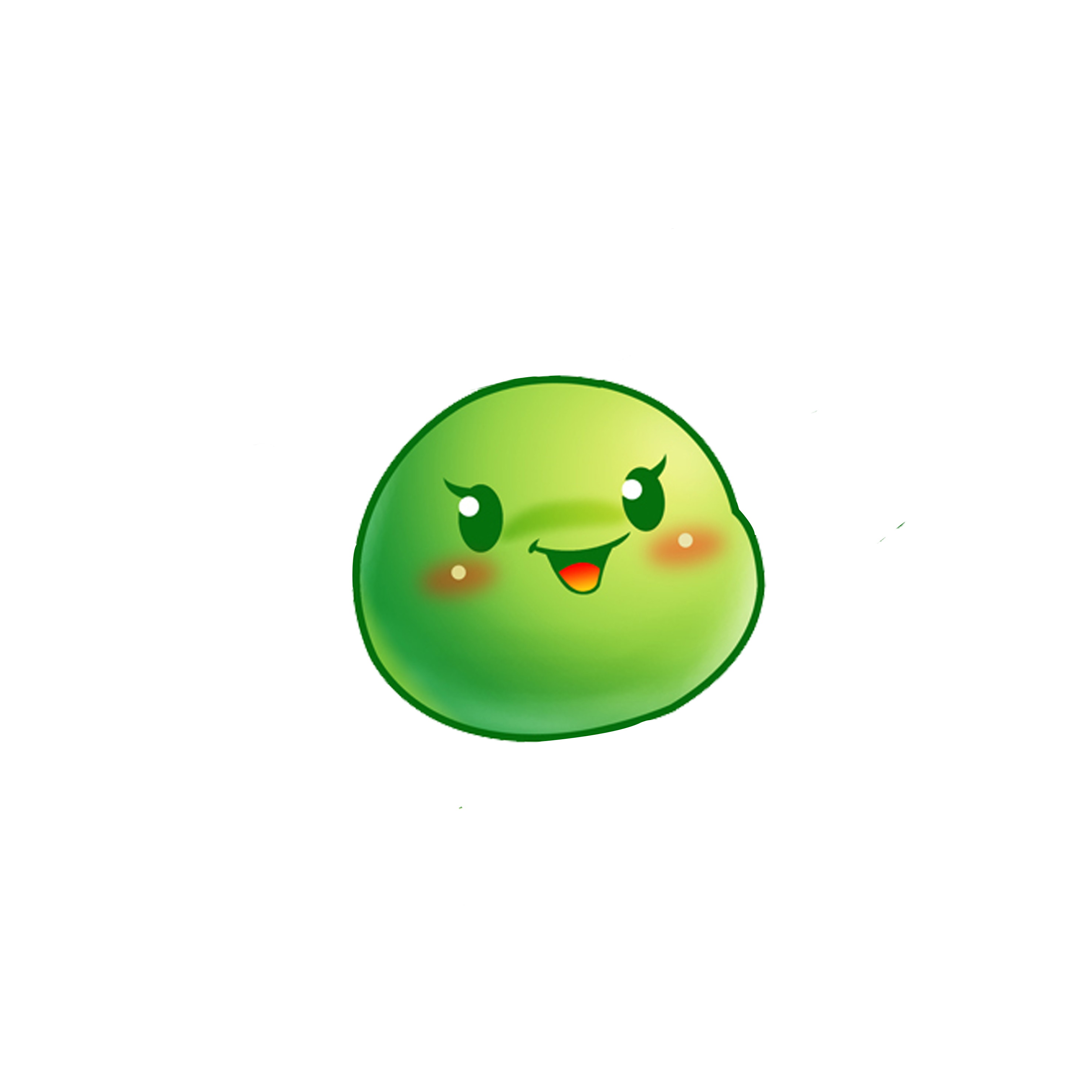 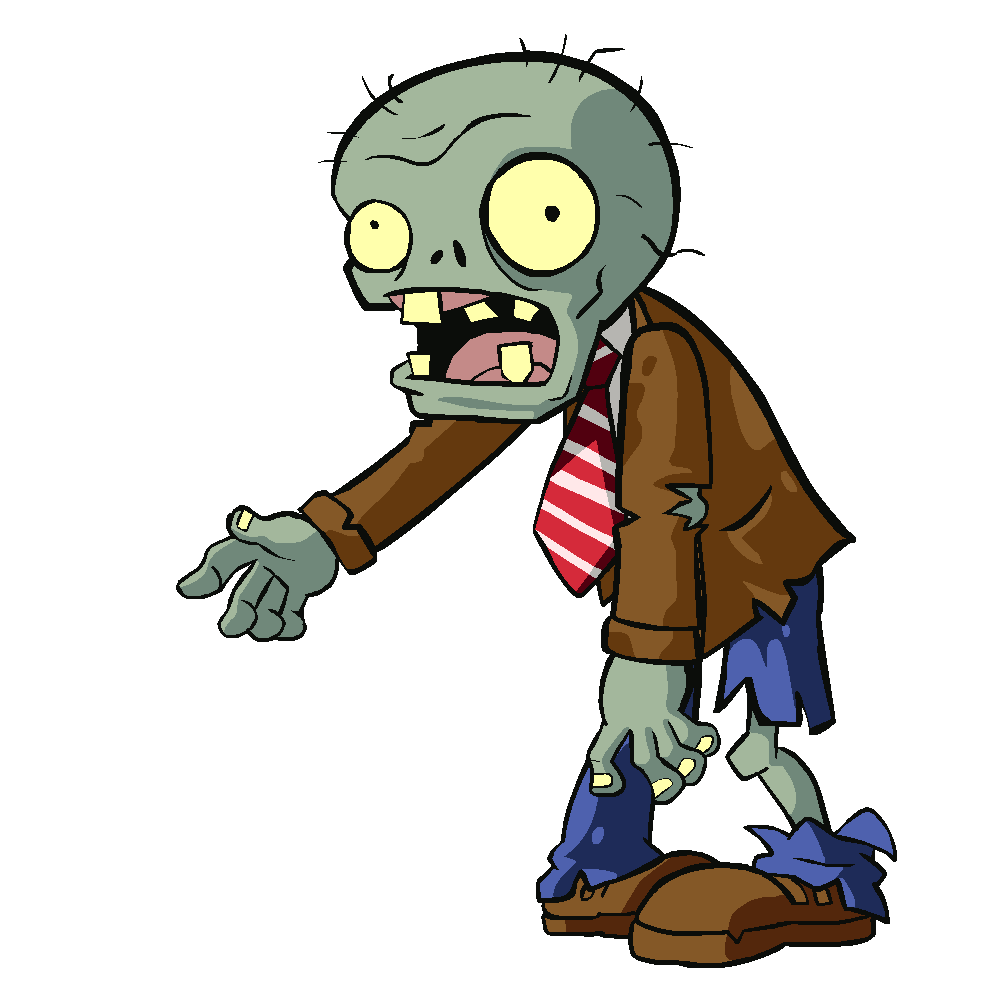 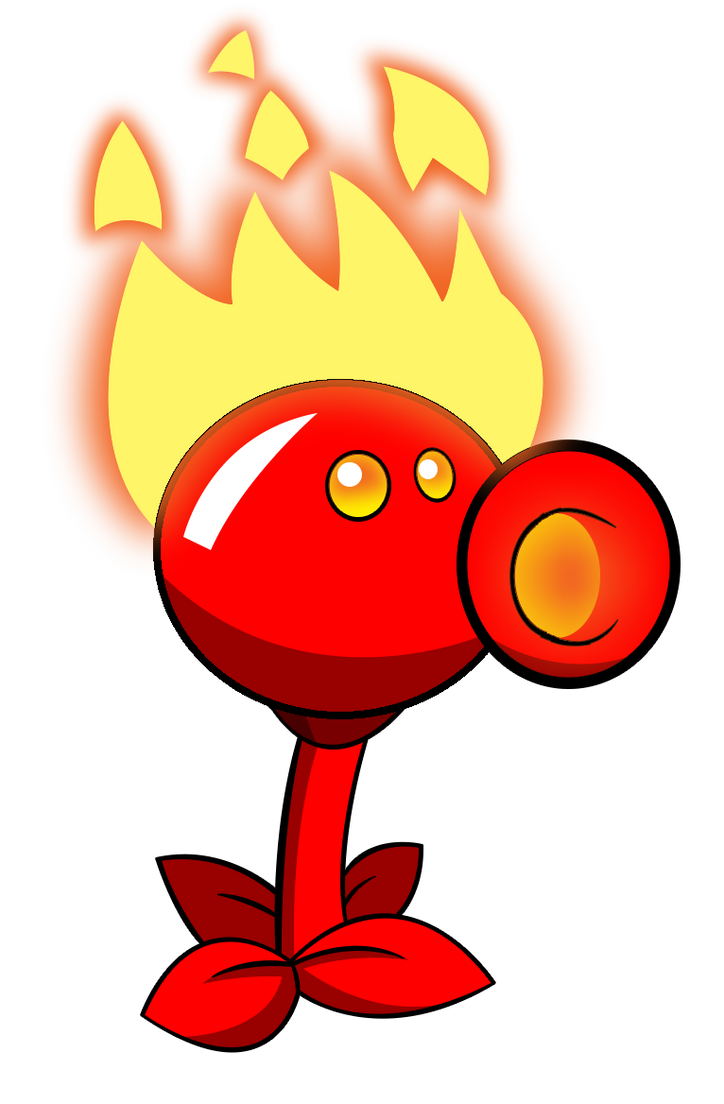 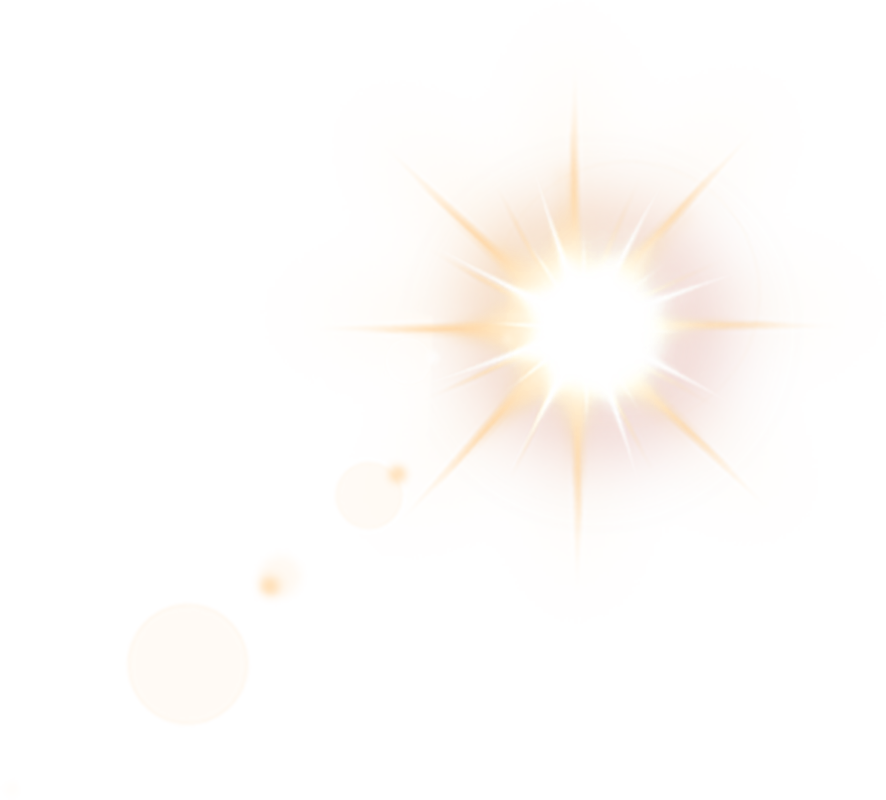 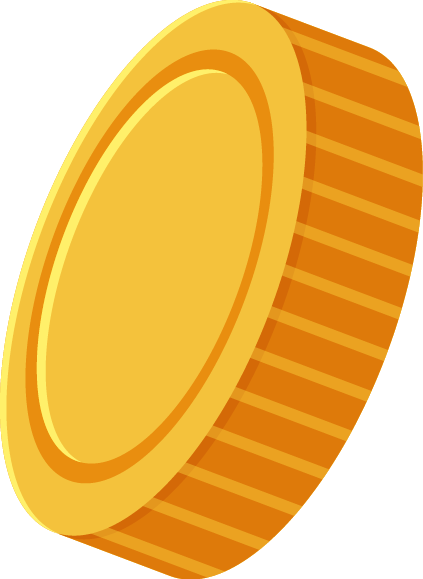 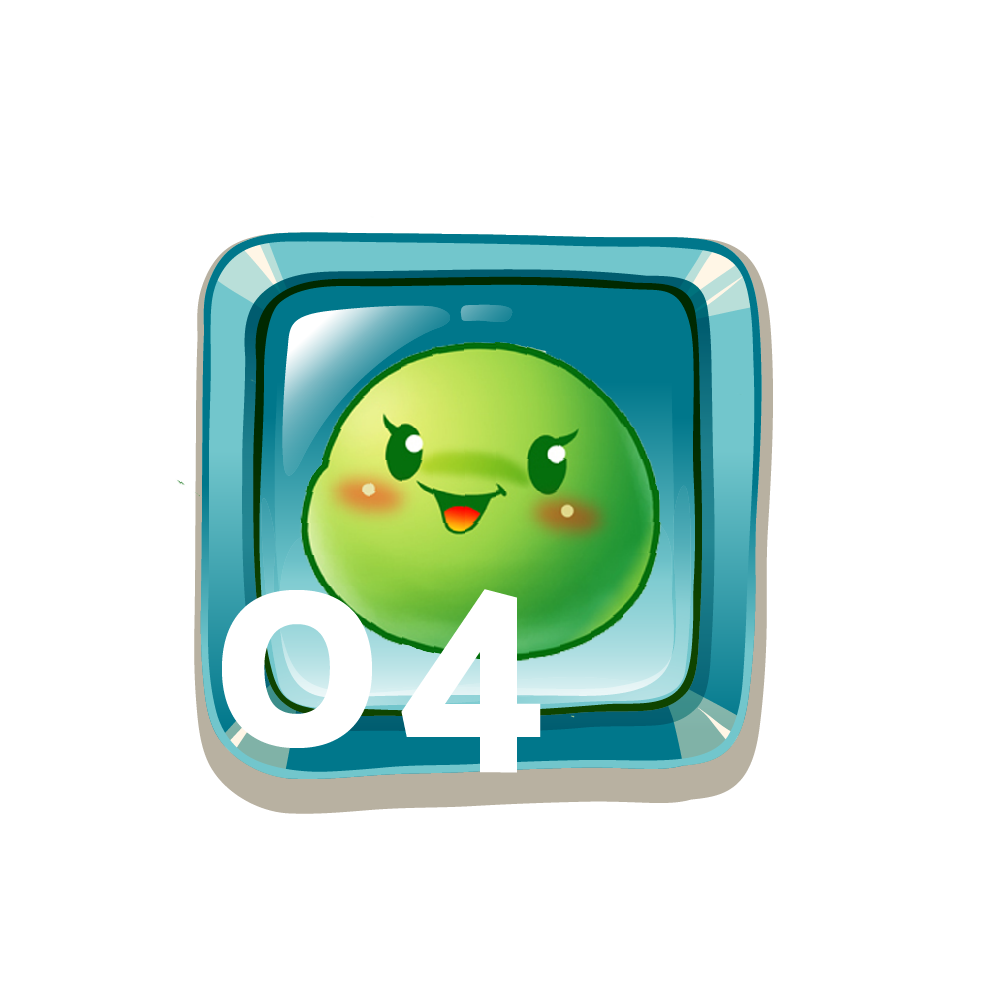 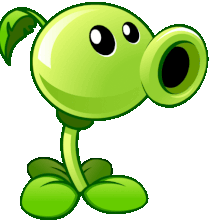 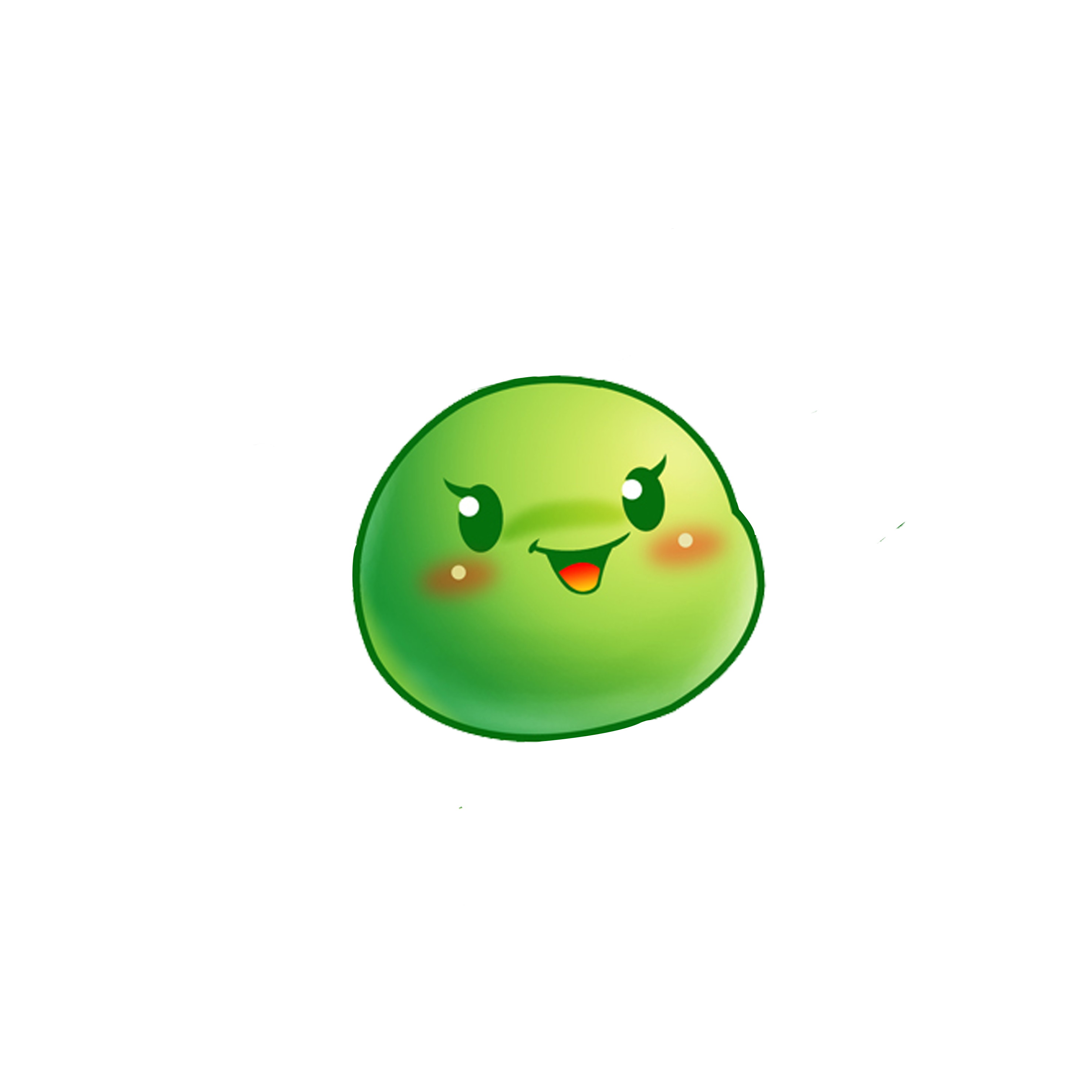 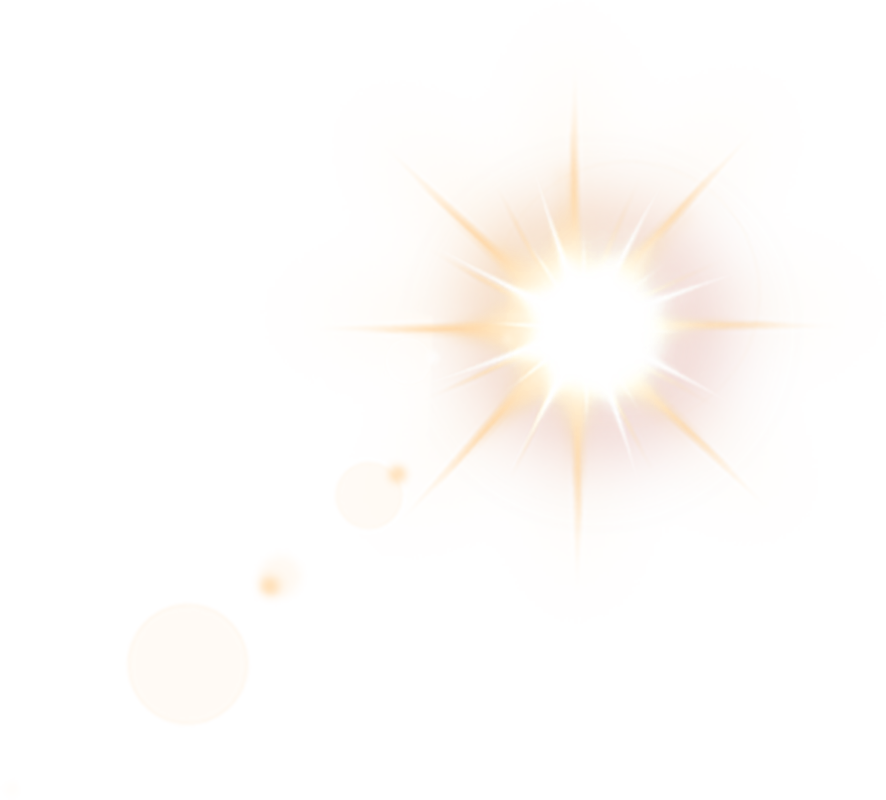 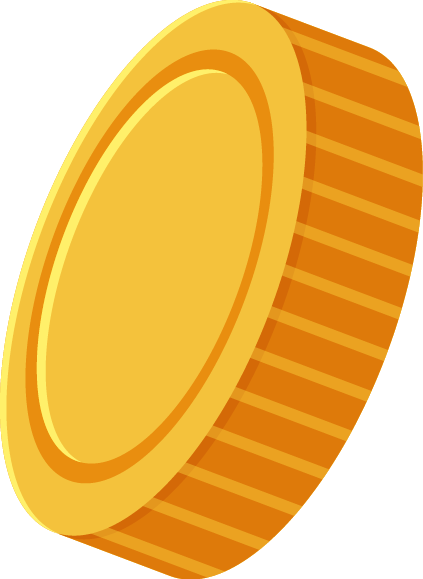 [Speaker Notes: Bấm vào từng con số để ra câu hỏi]
VẬN DỤNG
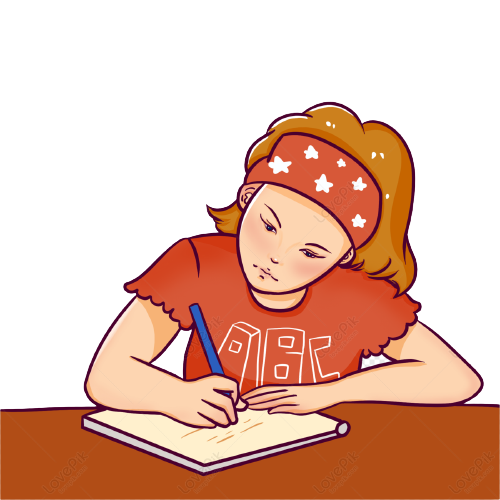 Dựa vào kiến thức đã học em hãy cho biết sự thành lập của triều Trần thay cho triều lý vào đầu thế kỷ XII có phù hợp với yêu cầu lịch sử không? vì sao?
CÂU HỎI
Ai đã nhường ngôi cho Trần Cảnh?
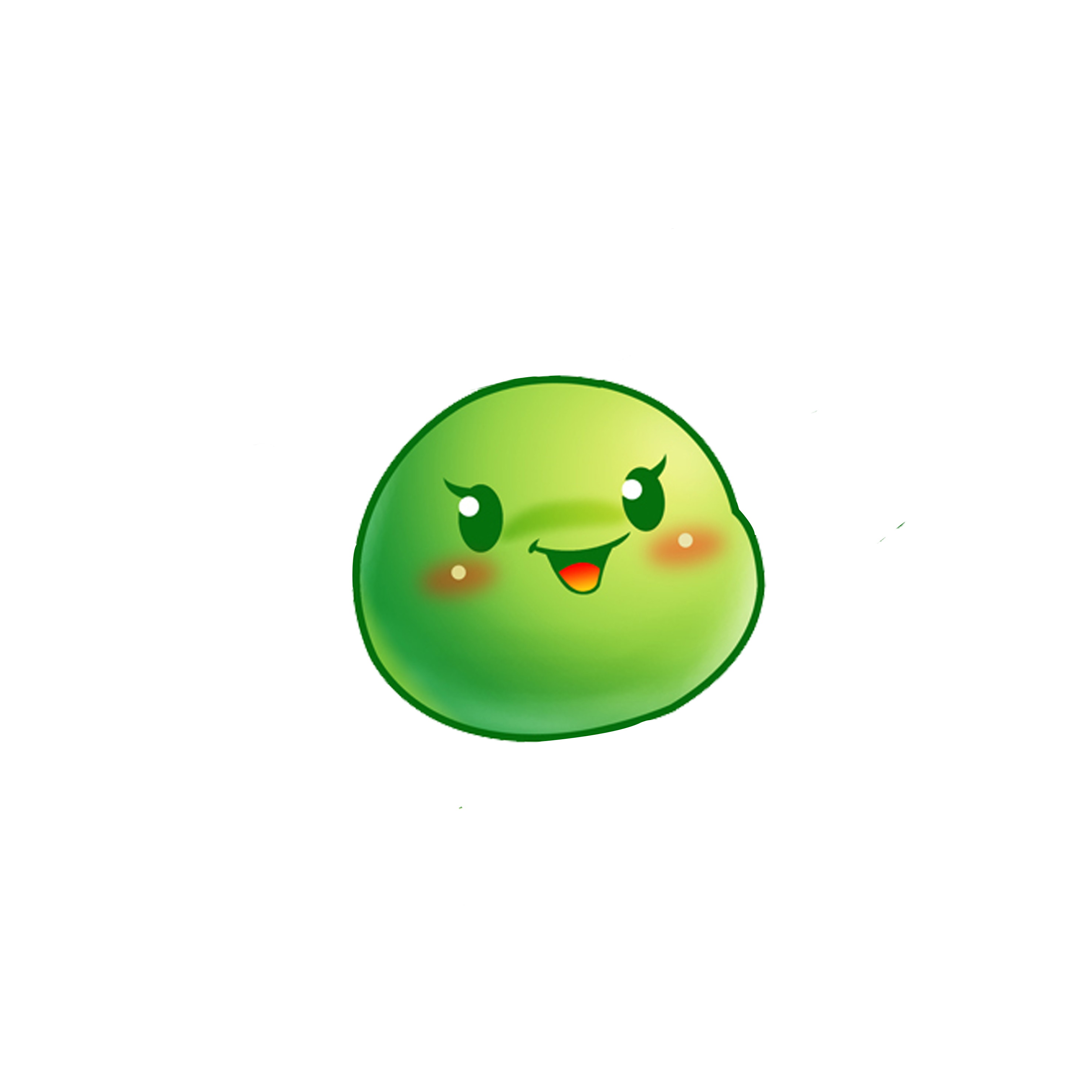 B. Lý Thường Kiệt
A. Lý Bí
C. Lý Chiêu Hoàng
D. Lý Thánh Tông
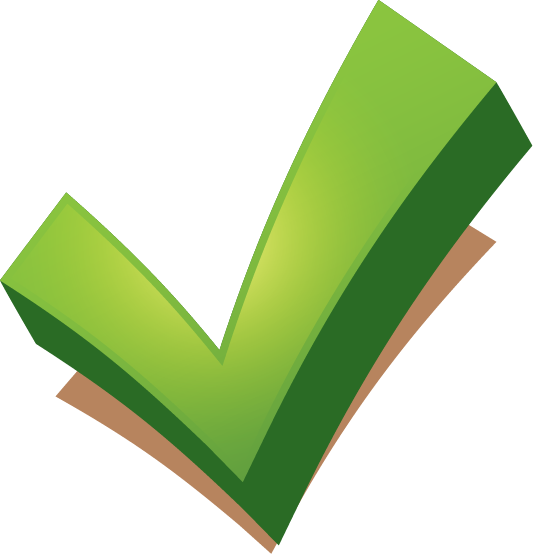 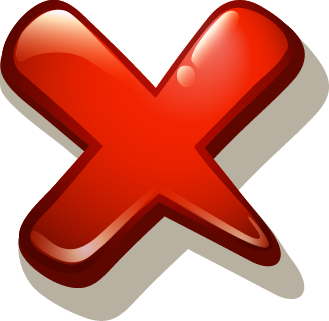 CÂU HỎI
Bộ luật nào được ban hành dưới thời Trần?
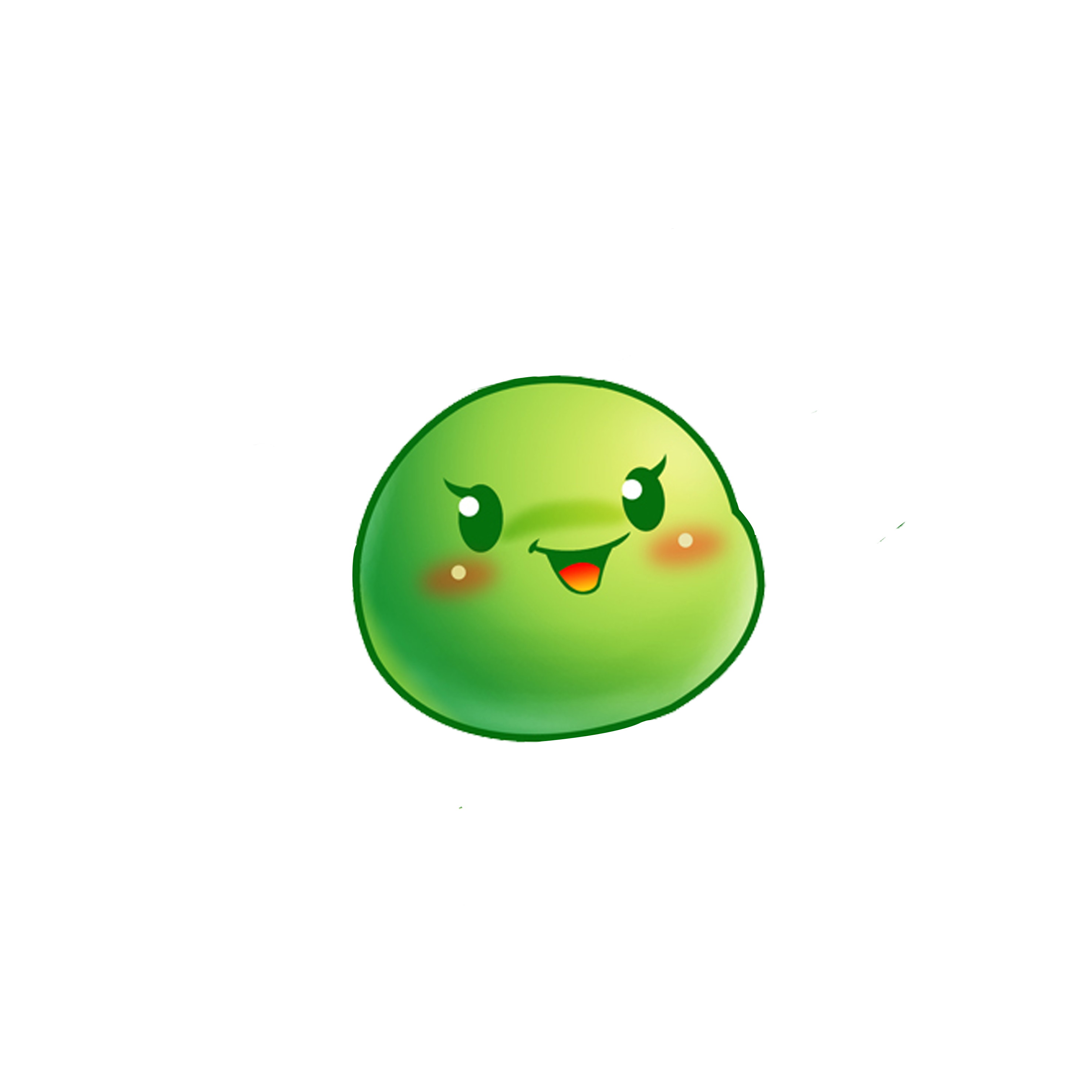 A. Luật Gia Long
B. Luật Hồng Đức
C. Hình Thư
D. Quốc triều hình luật
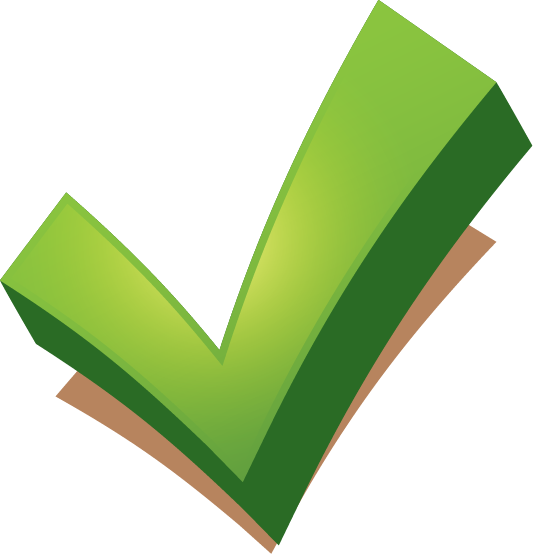 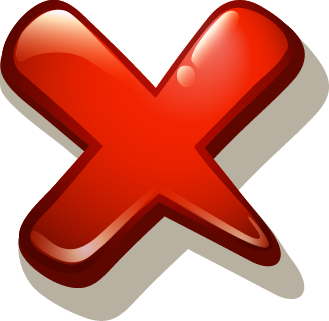 CÂU HỎI
Bộ máy nhà nước thời Trần được tổ chức theo chế độ nào?
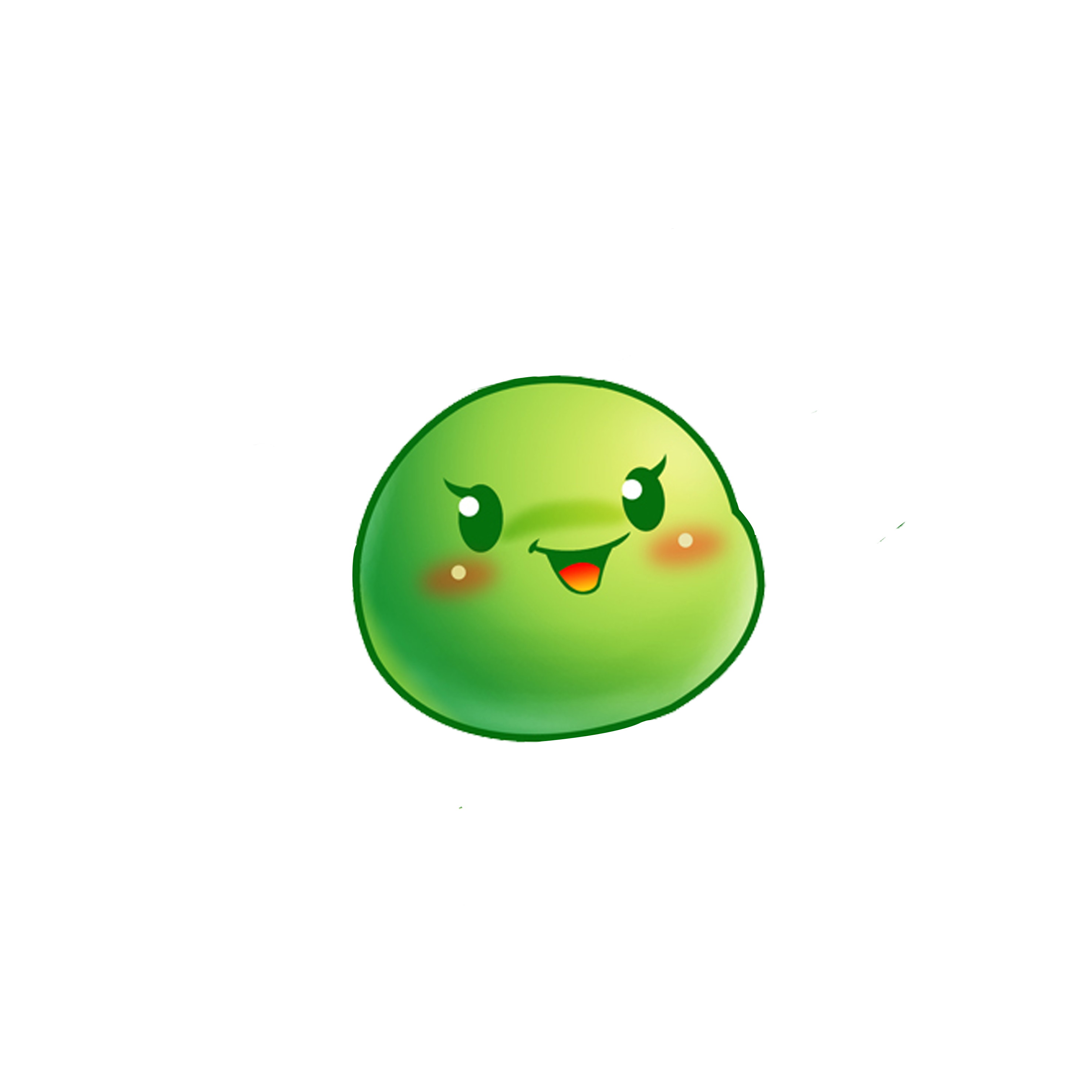 A. Trung ương tập quyền.
B. Vua nắm quyền tuyệt đối.
D. Vừa trung ương tập quyền vừa phong kiến phân quyền.
C. Phong kiến phân quyền.
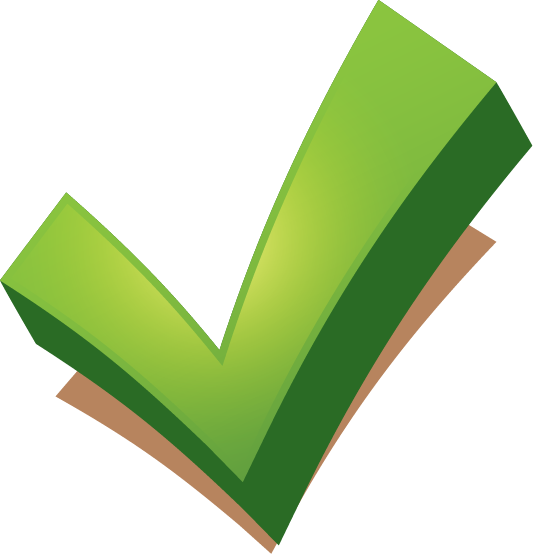 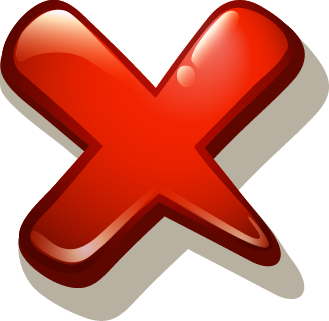 CÂU HỎI
Ý nào dưới đây không phải nguyên nhân kiến nhà Lý sụp đổ?
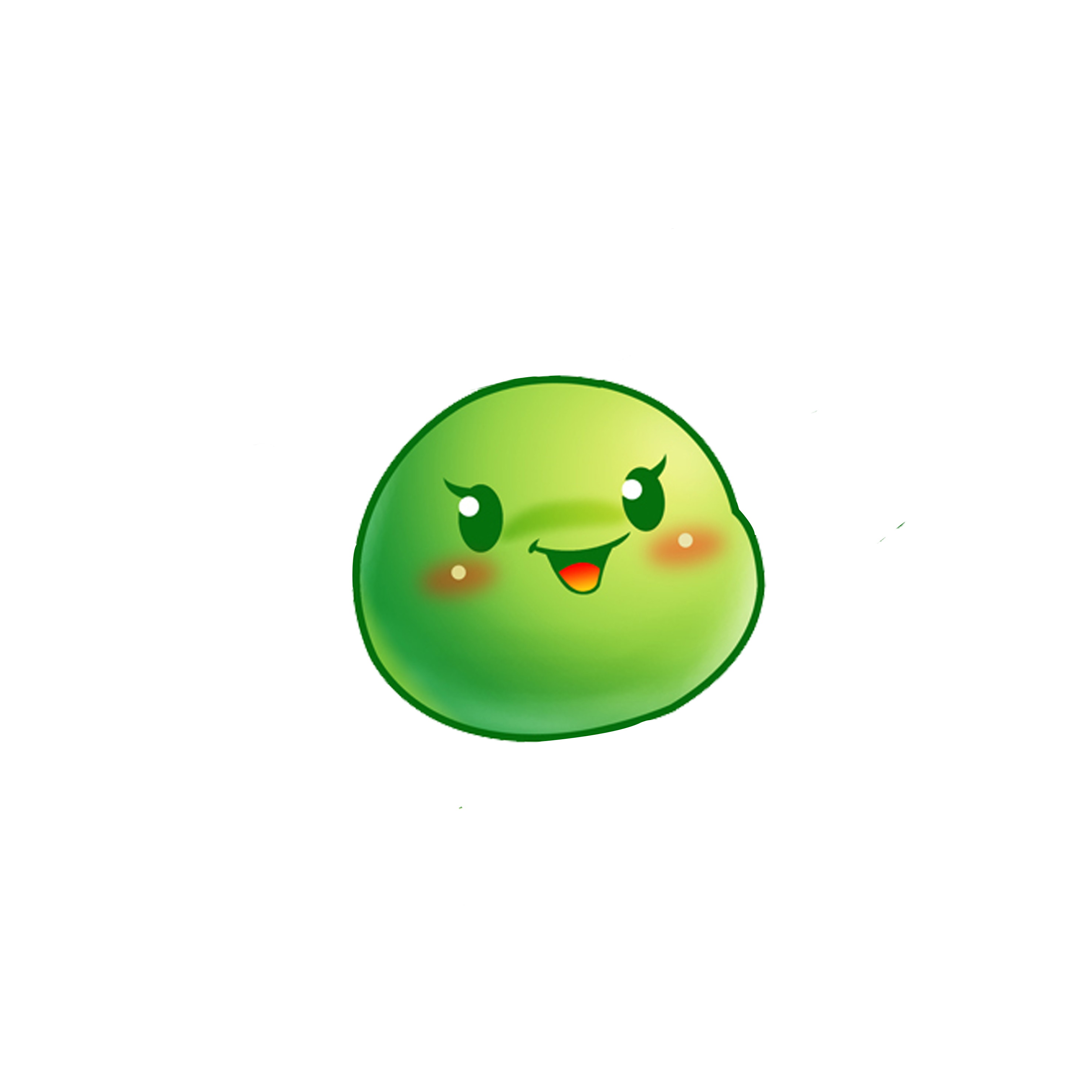 A. Các thế lực phong kiến địa phương nổi dậy chống lại triều đình.
C. Chính quyền không chăm lo đến đời sông nhân dân, quan lại ăn chơi sa đọa.
D. Hạn hán, lụt lội, mất mùa liên tiếp xảy ra, đời sống nhân dân cực khổ.
B. Quân Tống tiến công xâm lược nước ta và lật đổ nhà Lý.
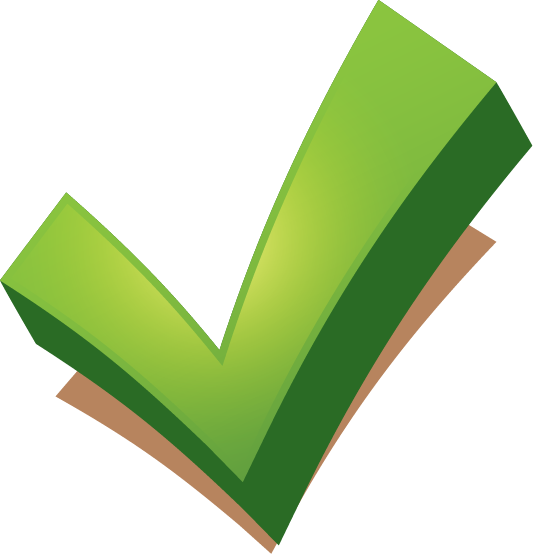 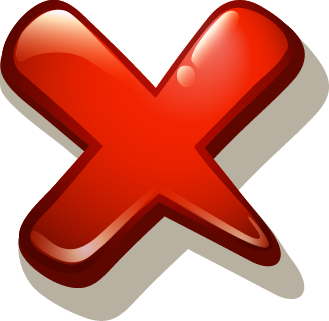